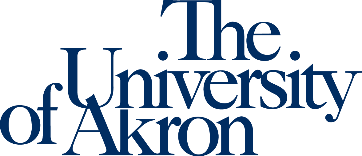 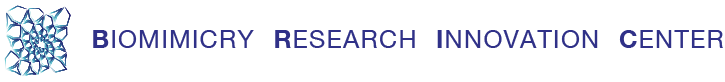 Vers des fondations de bâtiments		
		inspirées des racines d’arbres
Thibaut Houette 
Architecte, Docteur en biotechnologie et biomimétisme

Biomimicry Research and Innovation Center, The University of Akron, USA
Biome+       -       18 Juillet 2023       -       Ceebios
I - Contexte
Thibaut Houette   -   Vers des fondations de bâtiments inspirées des racines d’arbres   -   Biome+   -   18 juillet 2023
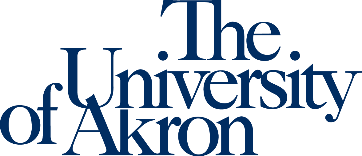 I - Besoins de l’architecture de demain
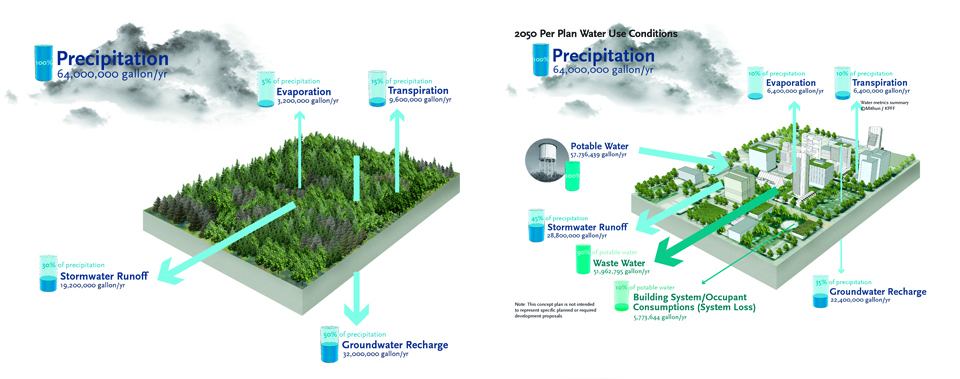 Renforcer les services écosystémiques

Lloyd Crossing Project, 2004, Mithün Architects and 
GreenWorks Landscape Architecture Consultants, Portland





Réduire la consommation de ressources

Kalundborg Symbiosis 2015

3 R: Reduce, Reuse, Recycle

Life Cycle Analysis

Biomimicry 3.8 Life Principles
Mithün Architects, 2004
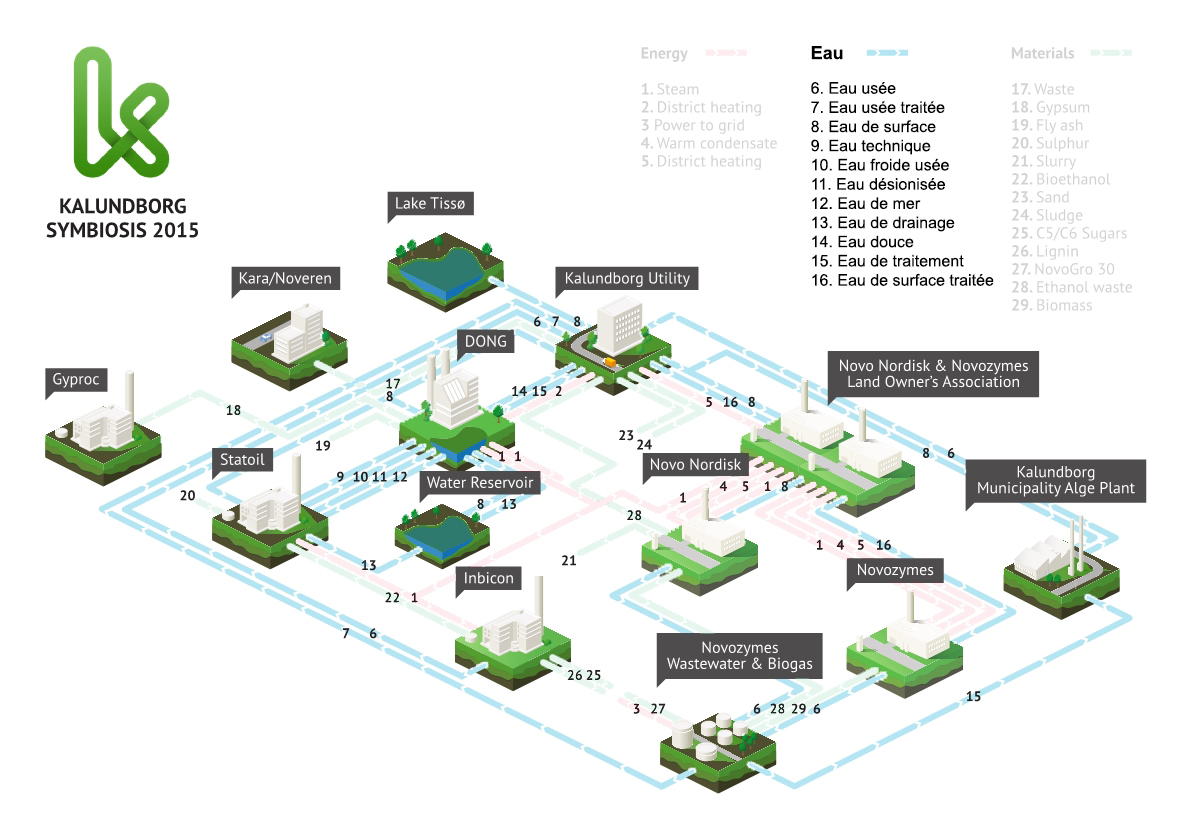 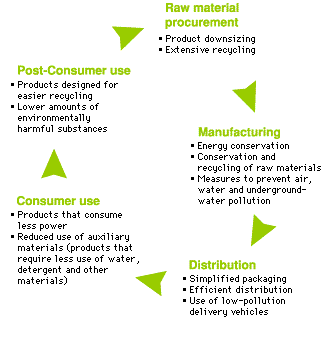 symbiosis.dk (modifié)
gdrc.org
Thibaut Houette   -   Vers des fondations de bâtiments inspirées des racines d’arbres   -   Biome+   -   18 juillet 2023
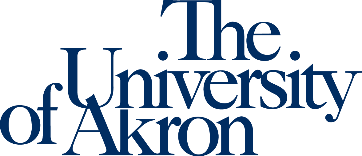 I - Cas d’étude: Fondations inspirées de racines d’arbre ?
Fonctions des racines
Fondations traditionnelles
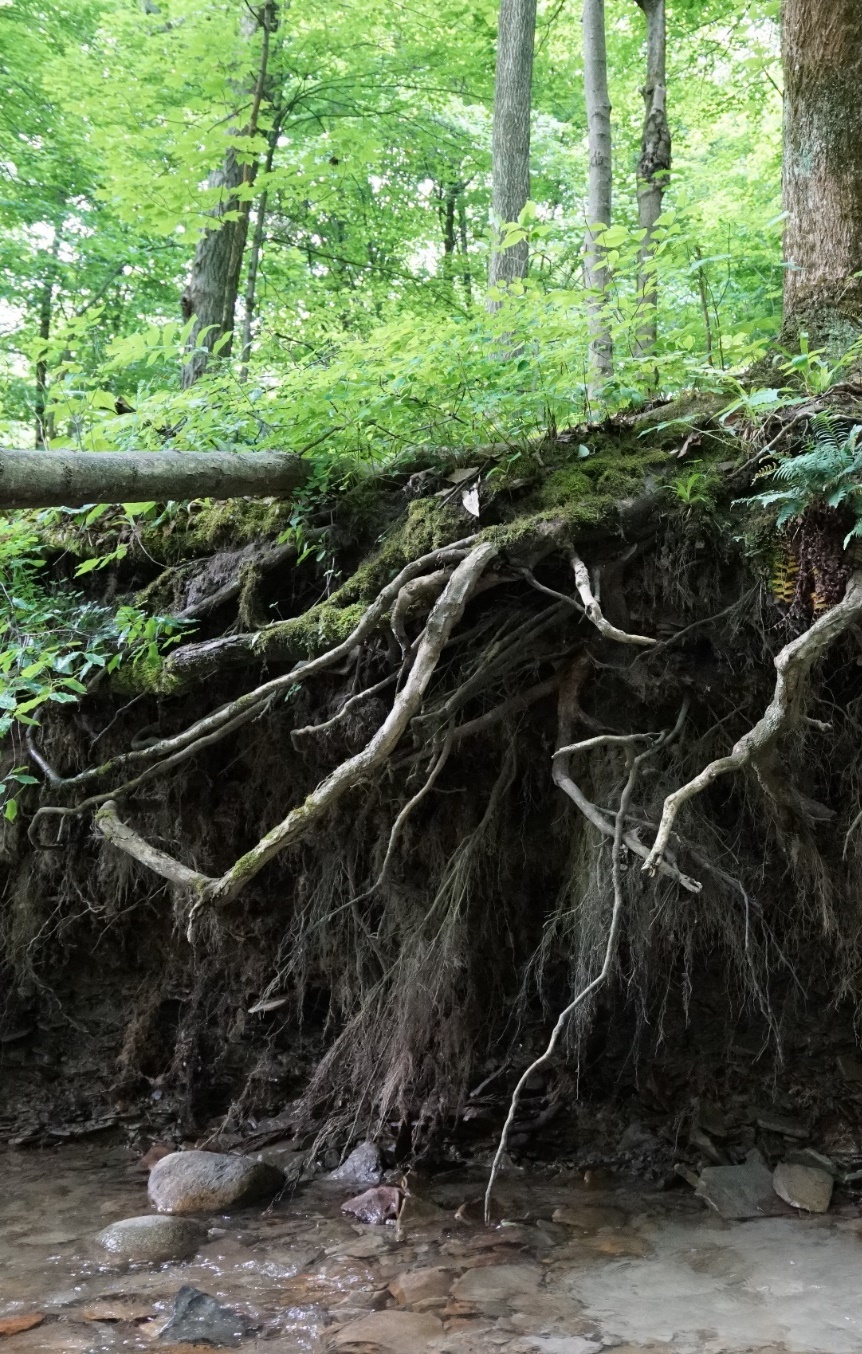 Limite l’érosion des sols

Support structurel
 
Création d’habitats

Stockage: eau/nutriments

Absorption : eau/nutriments

Exploration et pénétration
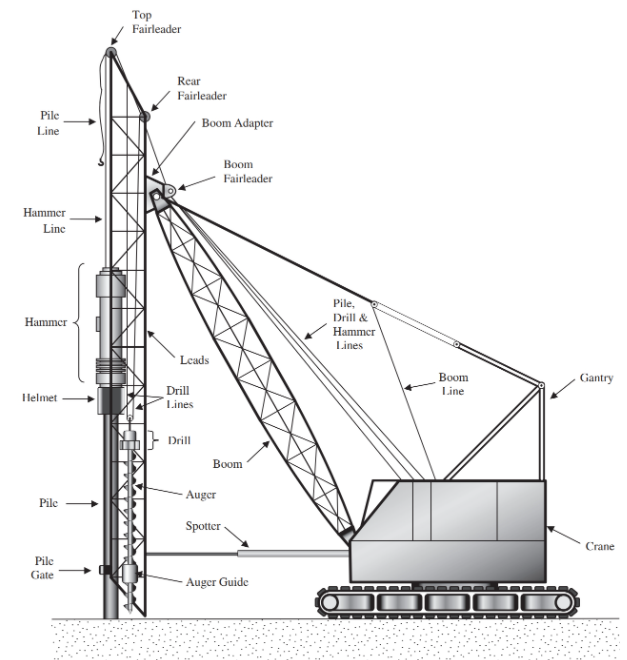 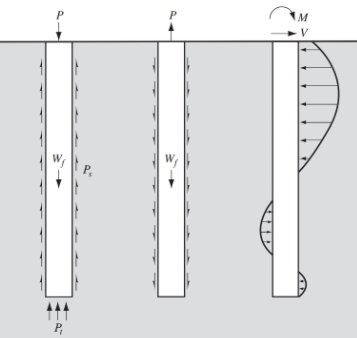 Coduto et al., 2015
Thibaut Houette   -   Vers des fondations de bâtiments inspirées des racines d’arbres   -   Biome+   -   18 juillet 2023
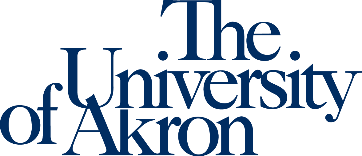 I - Processus biomimétique
(simplifié, non-linéaire)
Analyse des fondations de bâtiments

Installation & Morphologie
Biologie des racines d’arbres

Croissance & Morphologie
Etat de l’art
Recherche fondamentale
Etat de l’art
Abstraction de la biologie des racines

Principes de croissance                Caractéristiques morphologiques
Analyse paramétrique
Transfert pour l’ingénierie civile

Pénétration                                             Support structurel
Adaptation                                       Réduction de l’érosion

Multifonctionnalité
Des racines 
aux fondations
Design paramétrique
Production de concepts
Prototypes
Tests mécaniques
Constructabilité
Evaluation de la durabilité
Application aux fondations de bâtiments

Faire pousser des fondations de bâtiments multifonctionnelles adaptables
Thibaut Houette   -   Vers des fondations de bâtiments inspirées des racines d’arbres   -   Biome+   -   18 juillet 2023
II - Biomimétisme 
		en partant de la littérature scientifique
Thibaut Houette   -   Vers des fondations de bâtiments inspirées des racines d’arbres   -   Biome+   -   18 juillet 2023
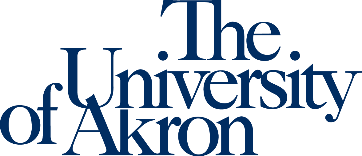 II - Processus biomimétique
Systèmes racinaires comme modèle biologique
Principes fondamentaux
Fonction, développement et adaptation
Bioméchanique

Abstraction & Analogie

Application à des fondations de bâtiments
Problèmes des systèmes traditionnels
Solutions innovantes actuelles
Concepts inspirés des racines

Discussion & Conclusion
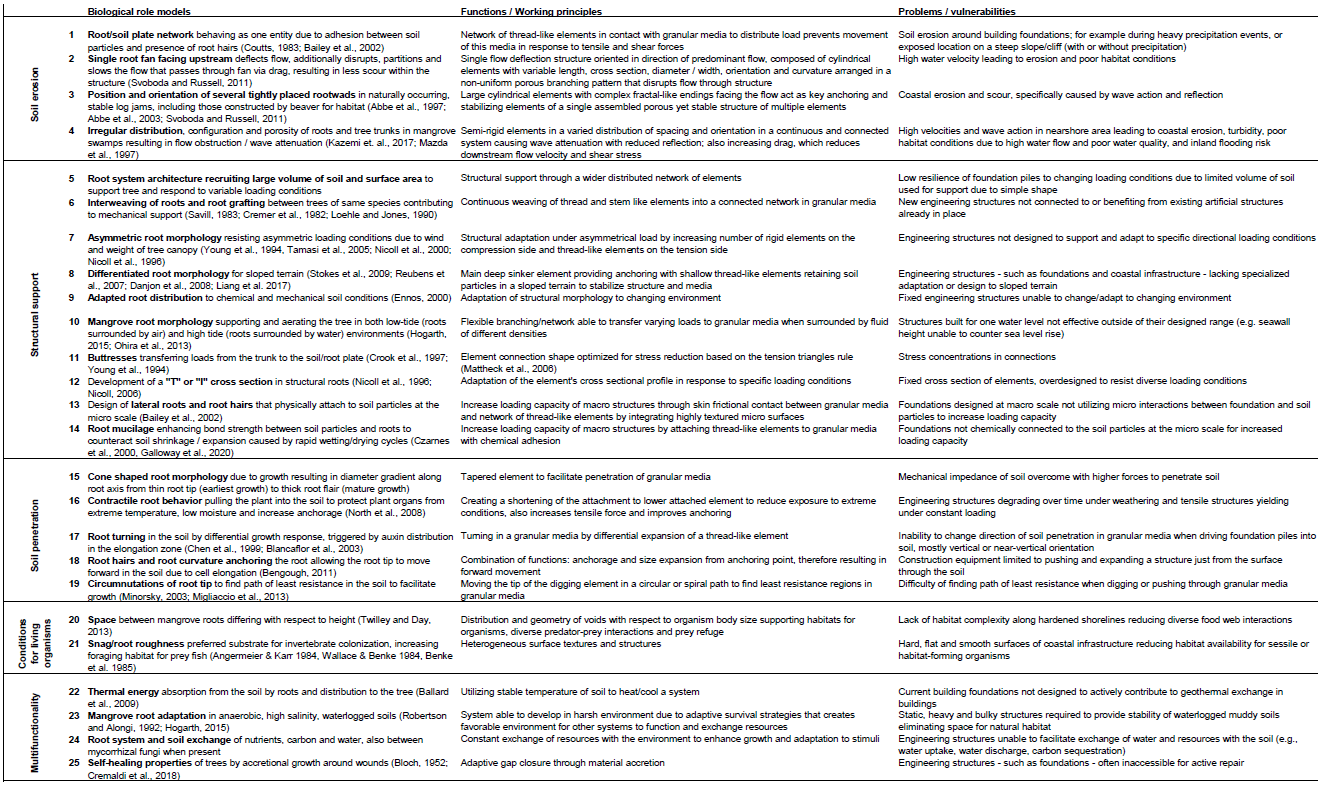 Principes
abstraits
Potentiel pour les fondations
Stratégies
des racines
Pénétration
Support structurel
Limite l’érosion
Multifonctionnalité
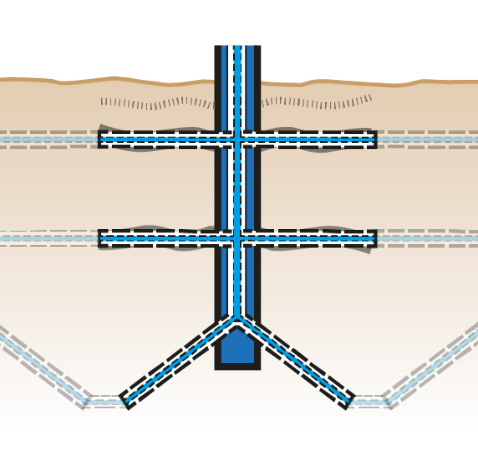 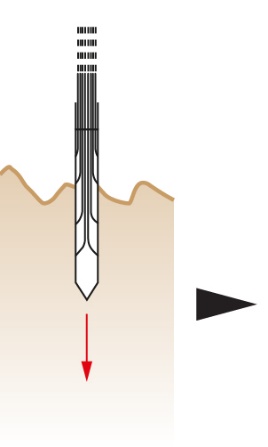 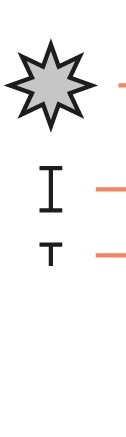 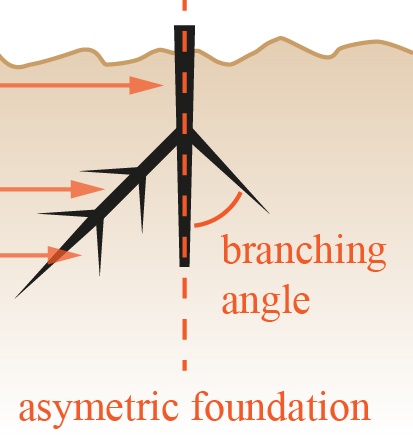 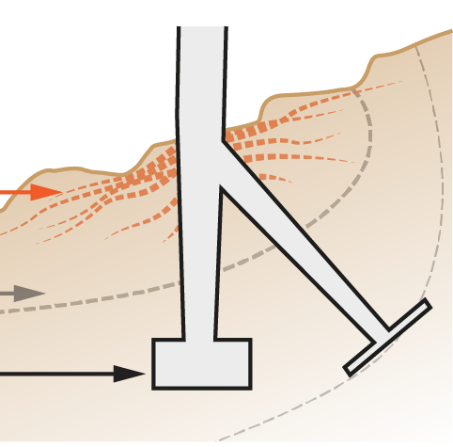 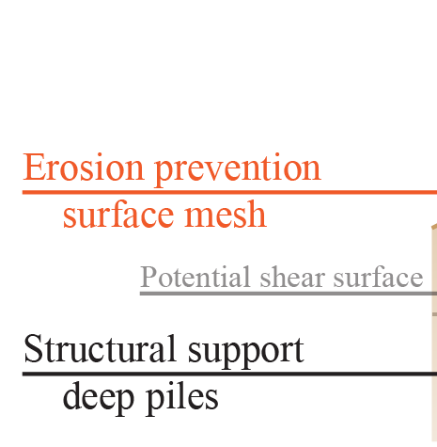 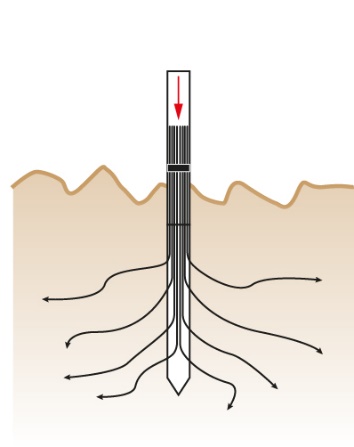 Thibaut Houette   -   Vers des fondations de bâtiments inspirées des racines d’arbres   -   Biome+   -   18 juillet 2023
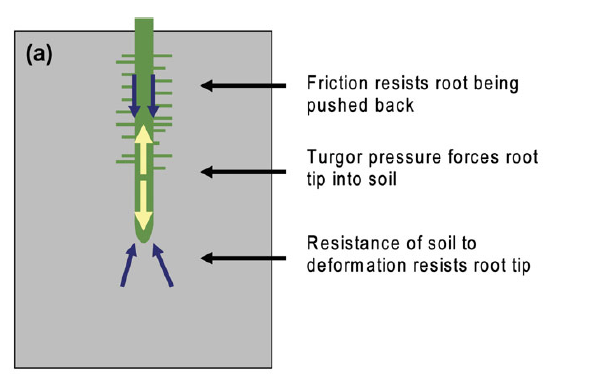 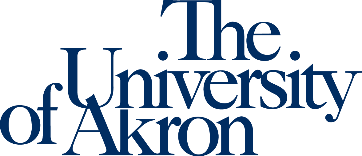 II - Stratégies d’intérêt
Pour les fondations de bâtiments
1.
Pénétration autonome des pointes
Système ramifié augmentant la surface portante
Friction intégrée dans le design
Multifonctionnalité au sein d’une même anatomie
Adaptation dynamique à l’environnement
Autoréparation et décomposition programmée
Bengough et al., 2011
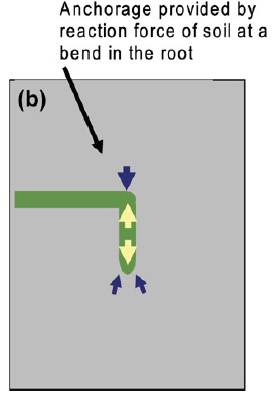 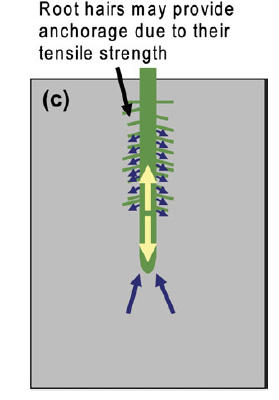 Thibaut Houette   -   Vers des fondations de bâtiments inspirées des racines d’arbres   -   Biome+   -   18 juillet 2023
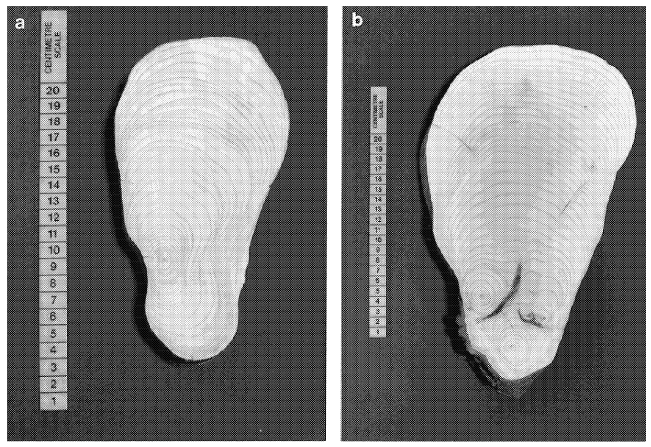 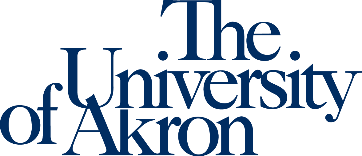 II - Stratégies d’intérêt
Pour les fondations de bâtiments
6.
Pénétration autonome des pointes
Système ramifié augmentant la surface portante
Friction intégrée dans le design
Multifonctionnalité au sein d’une même anatomie
Adaptation dynamique à l’environnement
Autoréparation et décomposition programmée
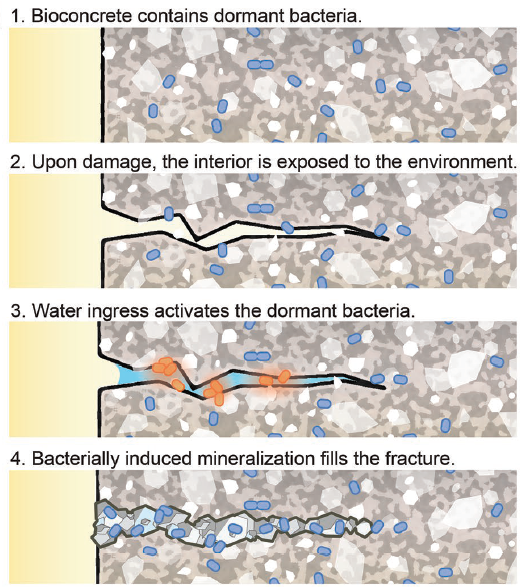 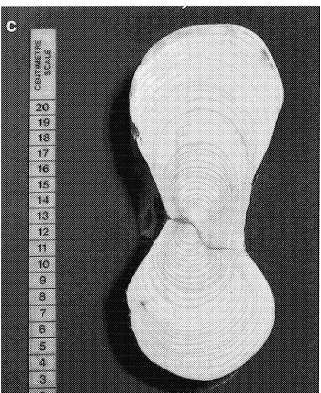 5.
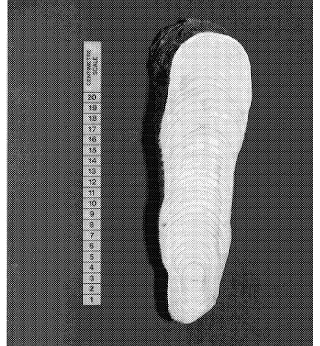 Nicoll & Ray, 1996
Jonkers & Schlangen, 2007
Thibaut Houette   -   Vers des fondations de bâtiments inspirées des racines d’arbres   -   Biome+   -   18 juillet 2023
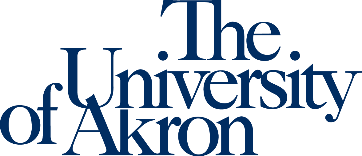 II - Thématiques principales d’intérêt
Adaptation:
Répartition de la matière dans le sol
Racines à sections irrégulières
Optimisation des embranchements
Faciliter la pénétration dans le sol
Formation d’un bloc cohésif:
Hiérarchie morphologique
Entrelacement
Augmenter la capacité structurelle
Processus de croissance:
Croissance par les pointes
Circumnutations
Formation d’embranchements
Réduire l’érosion des sols
Cycle des ressources:
Echange thermique
Absorption, stockage et transport
Matériaux composites
Propriétés autocicatrisantes
Intégrer la multifonctionnalité
Thibaut Houette   -   Vers des fondations de bâtiments inspirées des racines d’arbres   -   Biome+   -   18 juillet 2023
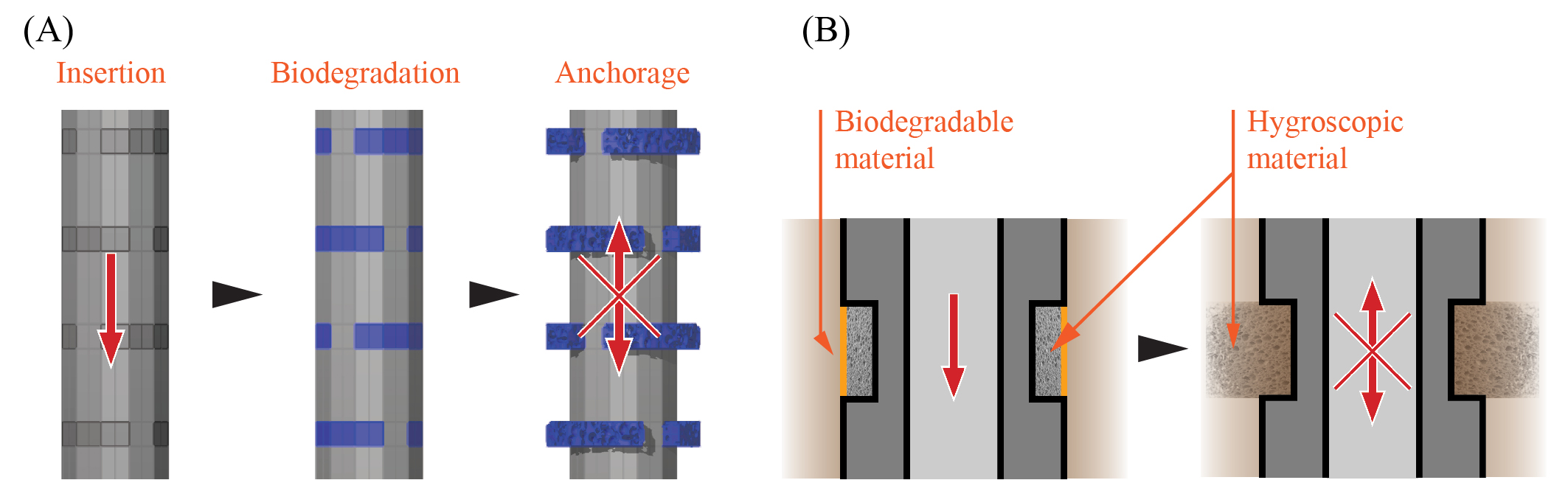 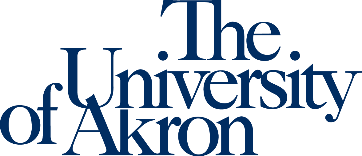 II - Concepts
Allier:
Pénétration +
Support structurel
Expansion
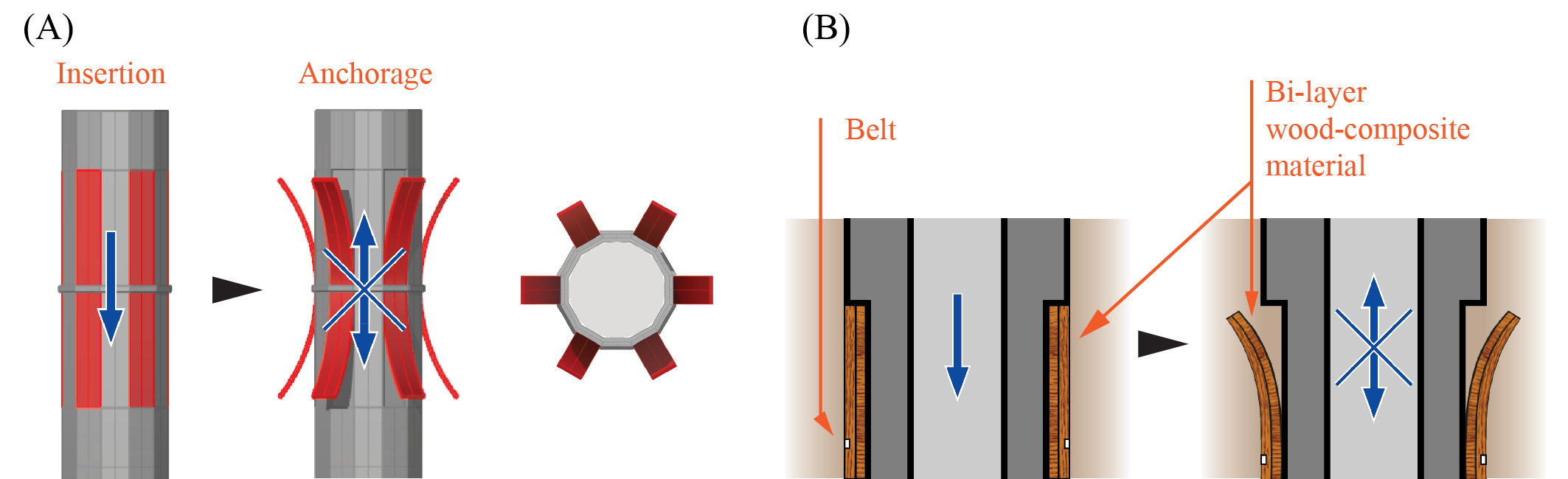 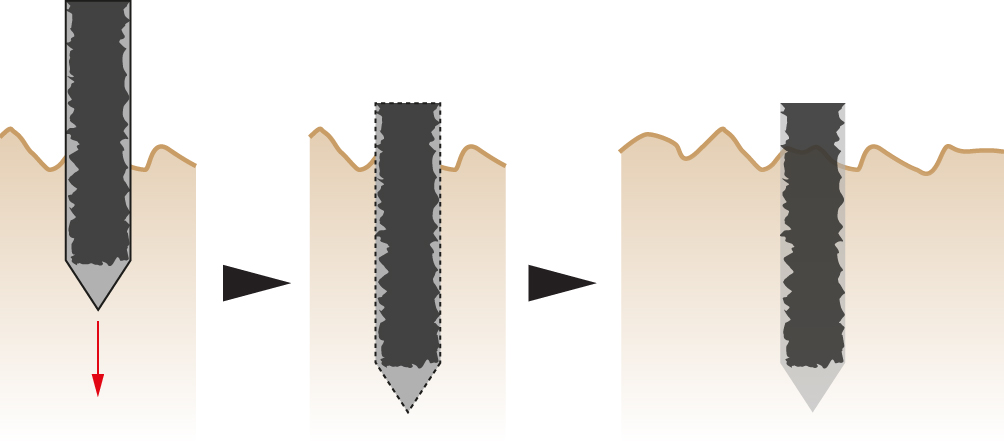 Curvature
Decaying coat
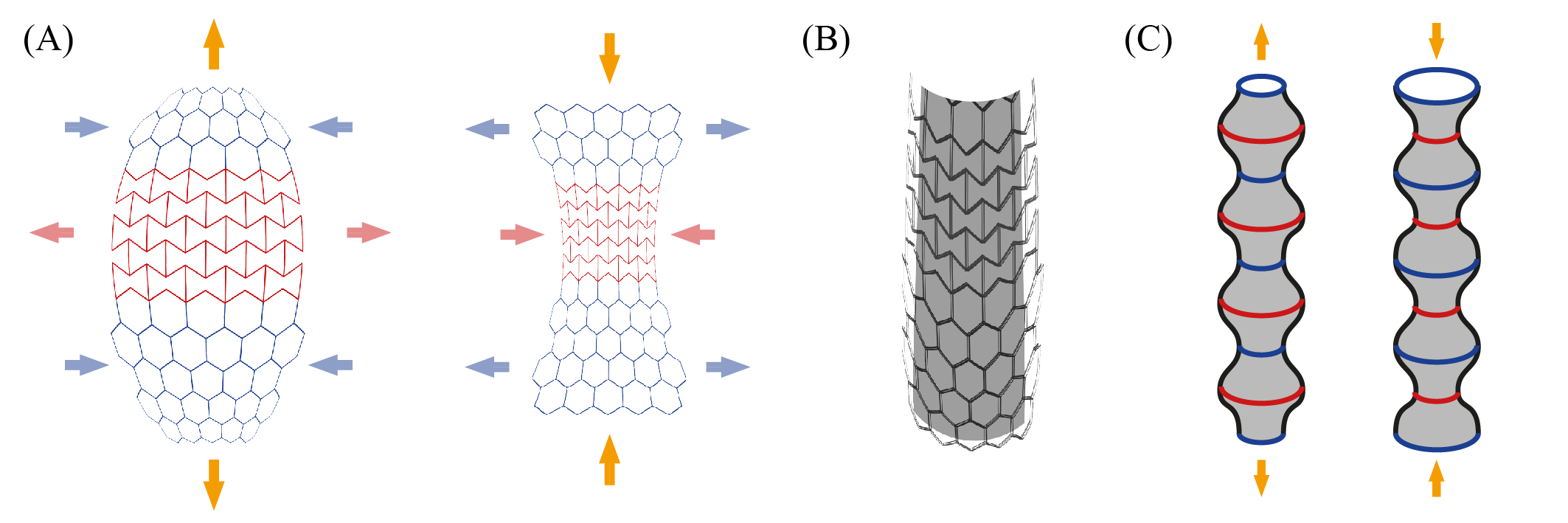 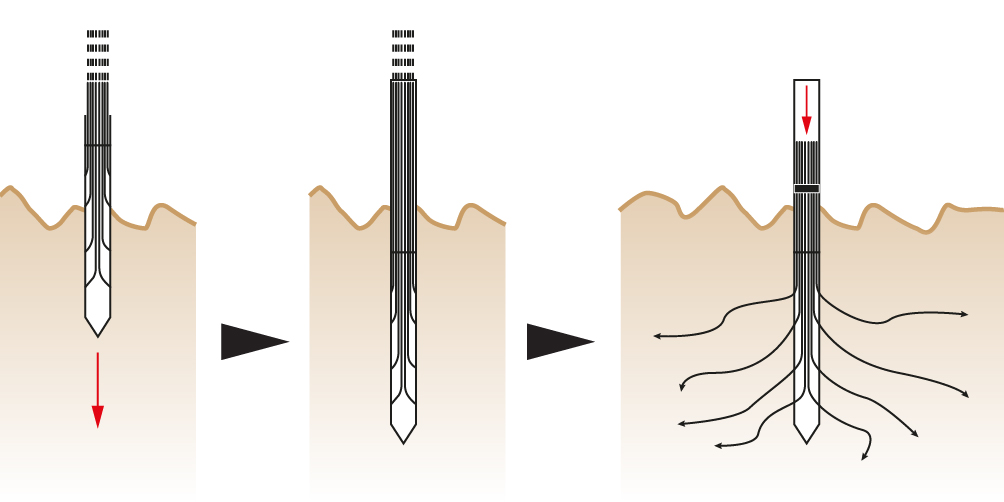 Auxetic pile
Laterals
Thibaut Houette   -   Vers des fondations de bâtiments inspirées des racines d’arbres   -   Biome+   -   18 juillet 2023
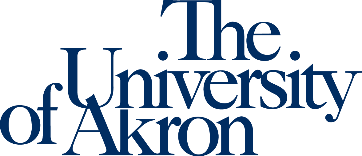 II - Concepts
Allier: Réduction de l’érosion + Support structurel
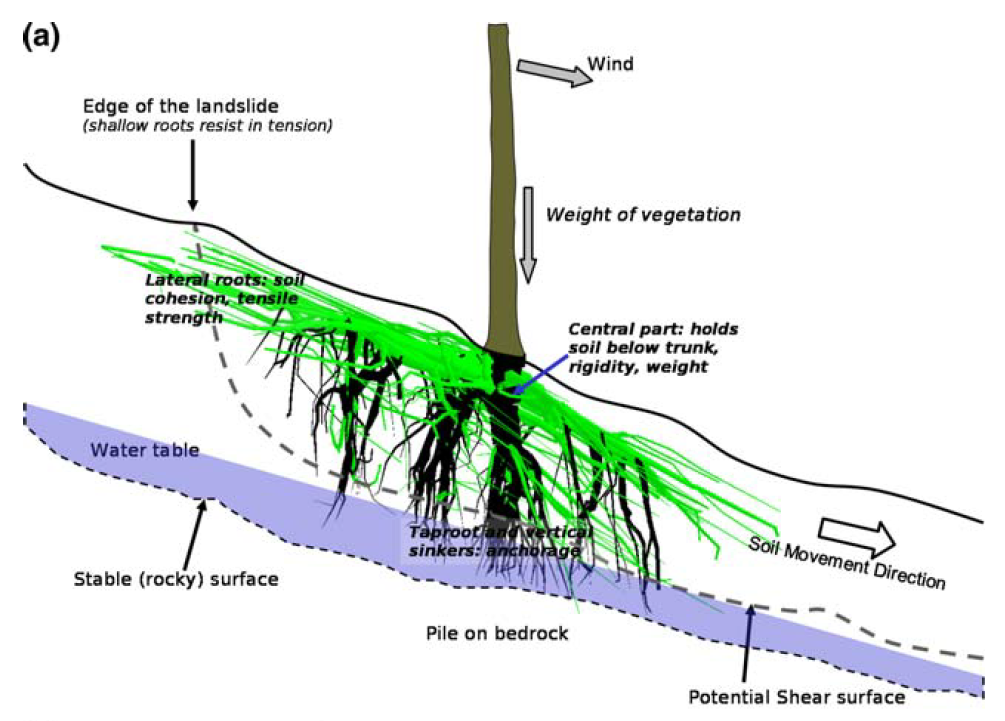 Structure double
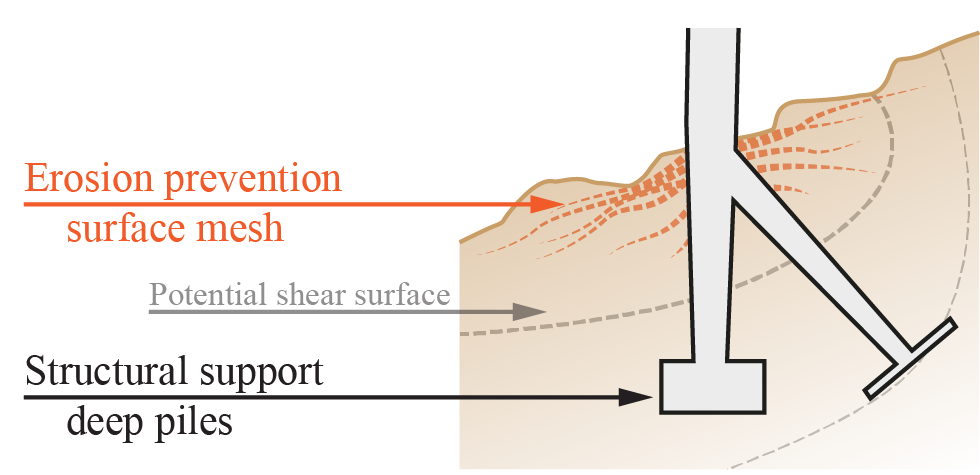 Reubens et al., 2007
Thibaut Houette   -   Vers des fondations de bâtiments inspirées des racines d’arbres   -   Biome+   -   18 juillet 2023
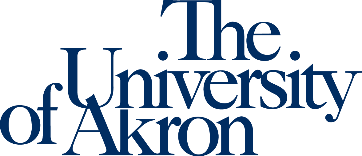 II - Concepts
Intégration de la multifonctionnalité
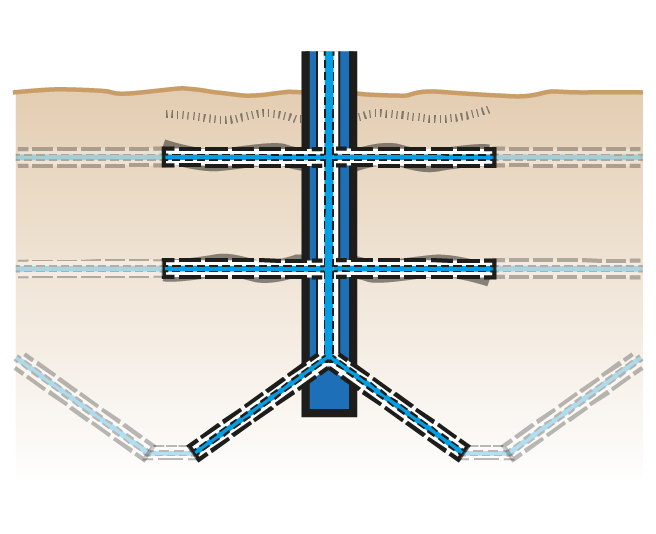 Pile verticale creuse:
Répartition des forces verticales
Stockage (e.g., eau)
Transport (e.g., thermique)
Branches latérales creuses:
Répartition des forces horizontales
Limiter l’érosion
Echange de ressources
	avec le sol + entre les bâtiments
Greffage structurel entre infrastructures
Principes structurels:
Matériaux composites auto-cicatrisants
Hiérarchie par échelles de conception
Thibaut Houette   -   Vers des fondations de bâtiments inspirées des racines d’arbres   -   Biome+   -   18 juillet 2023
III - Biomimétisme 
		en faisant de la recherche fondamentale
Thibaut Houette   -   Vers des fondations de bâtiments inspirées des racines d’arbres   -   Biome+   -   18 juillet 2023
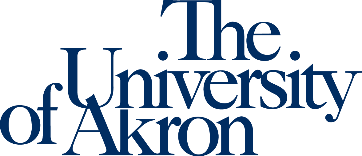 III - Photogrammétrie pour générer des modèles 3D de racines
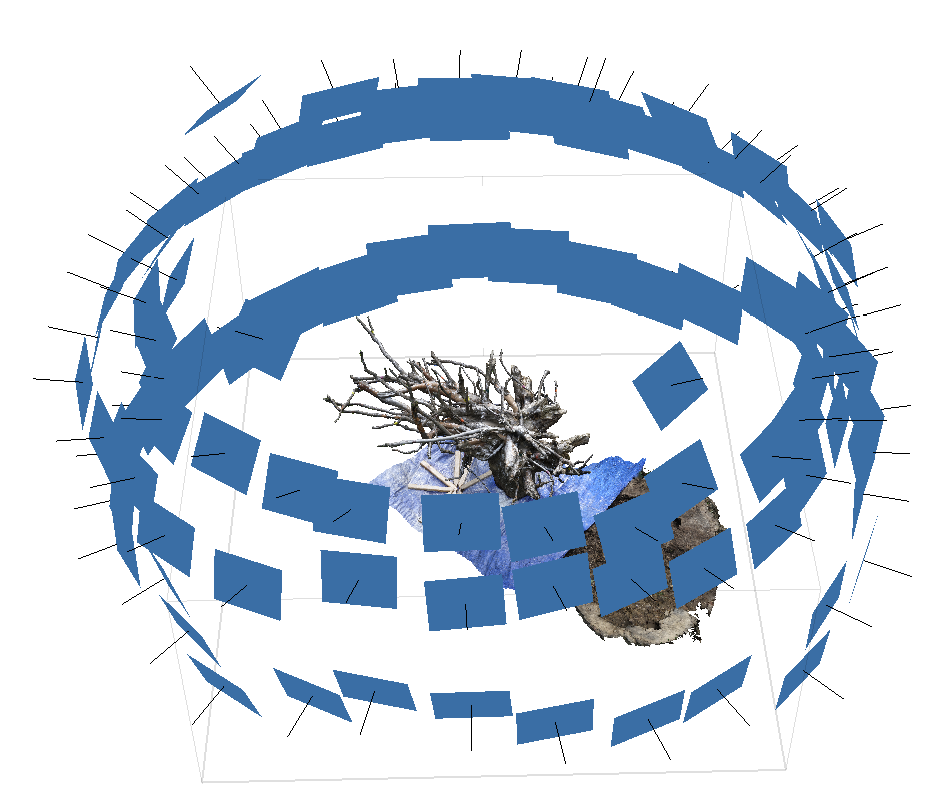 Processus 	
photos d’un objet avec différents angles de vue
	→     logiciel de reconstruction
		→     modèle 3D de l’objet
Objectifs principaux
Faciliter la collecte de modèles 3D de racines d’arbres sur le terrain
Comparer l’adaptation de différentes espèces à divers environnements
Thibaut Houette   -   Vers des fondations de bâtiments inspirées des racines d’arbres   -   Biome+   -   18 juillet 2023
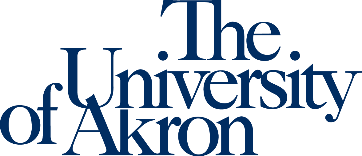 III - Photogrammétrie pour générer des modèles 3D de racines
Préparer
Photographier
Reconstruire
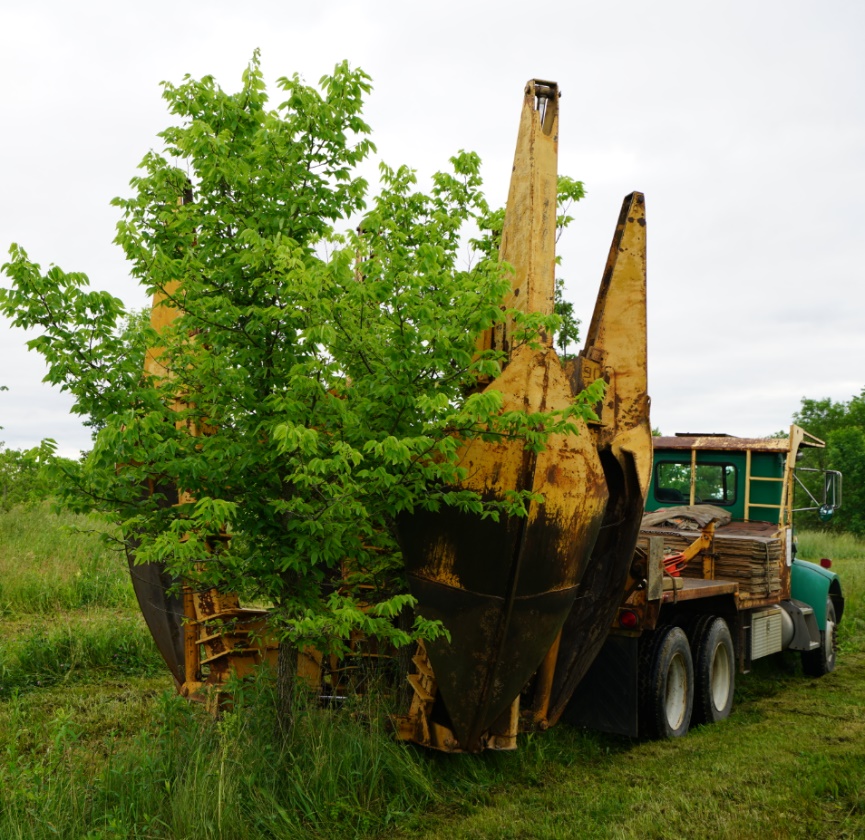 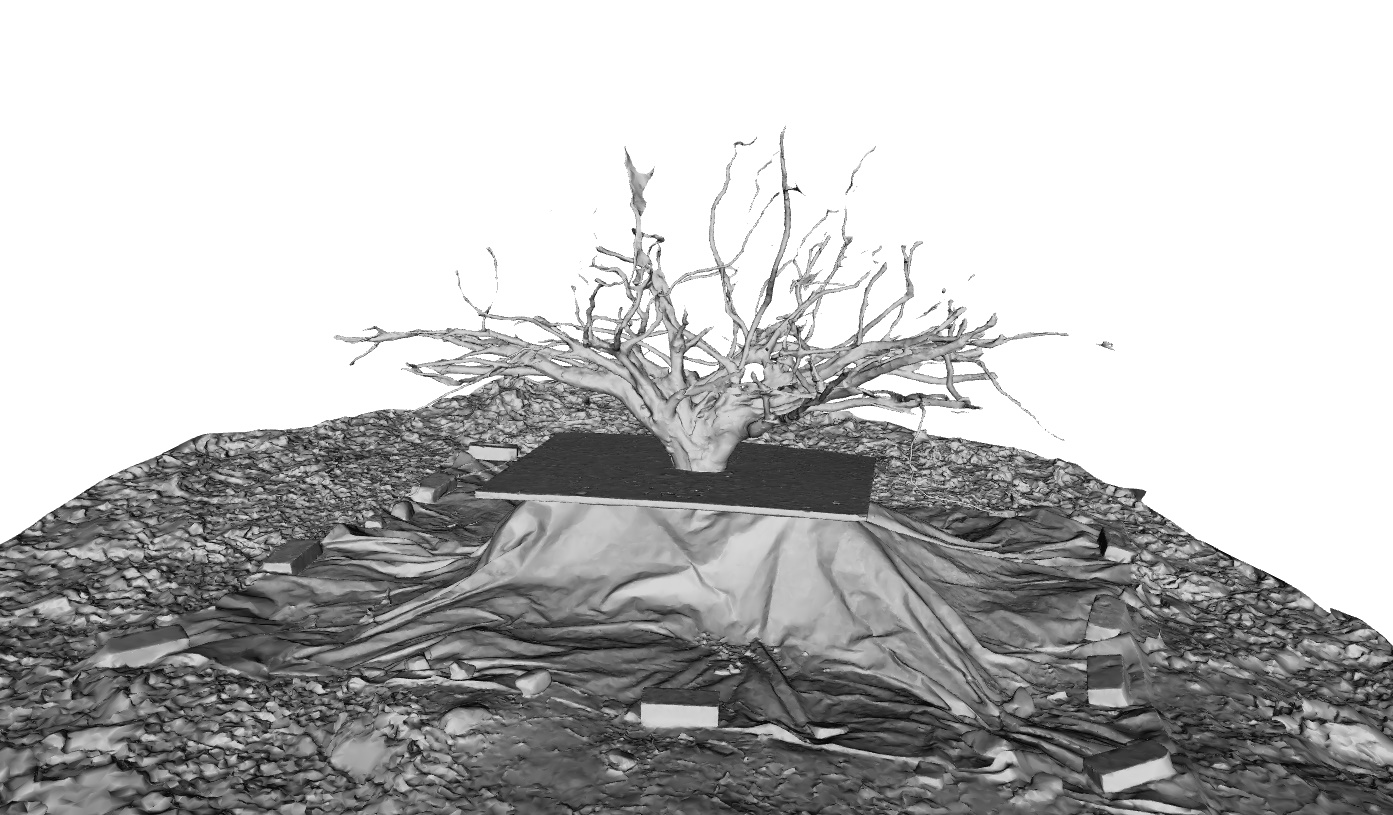 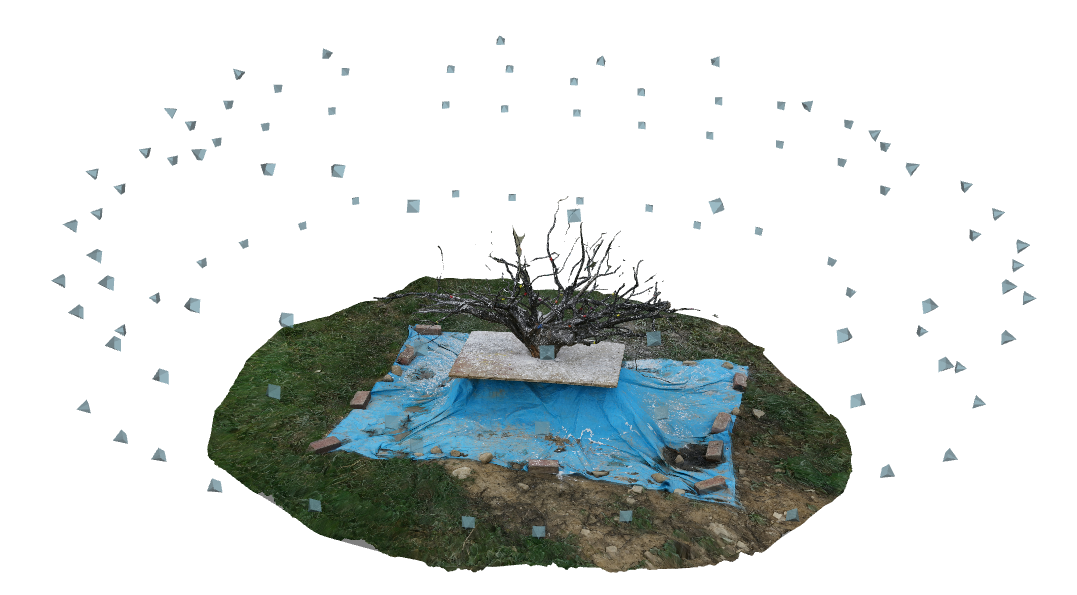 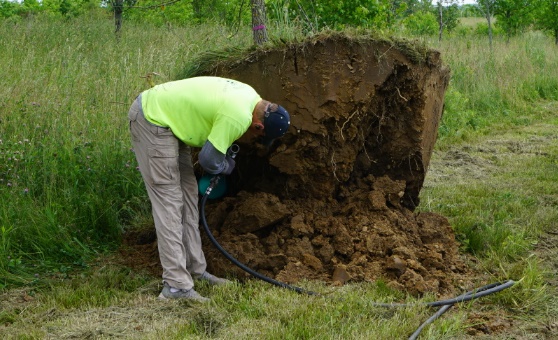 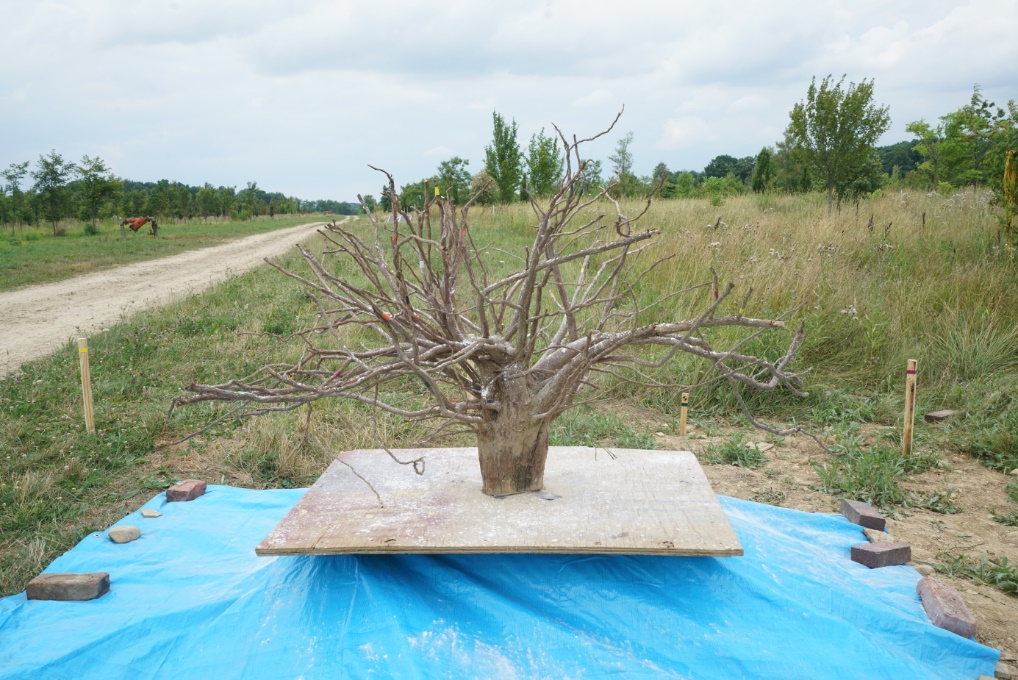 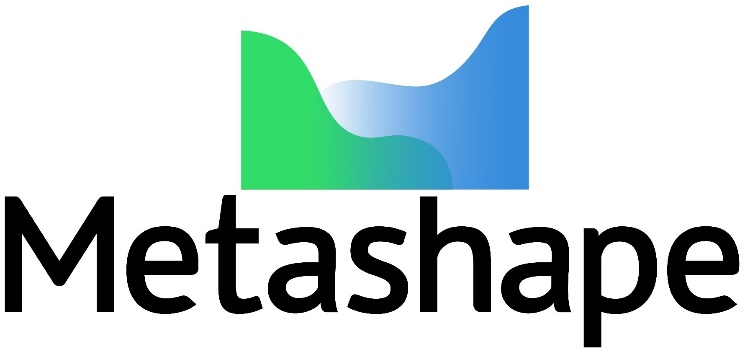 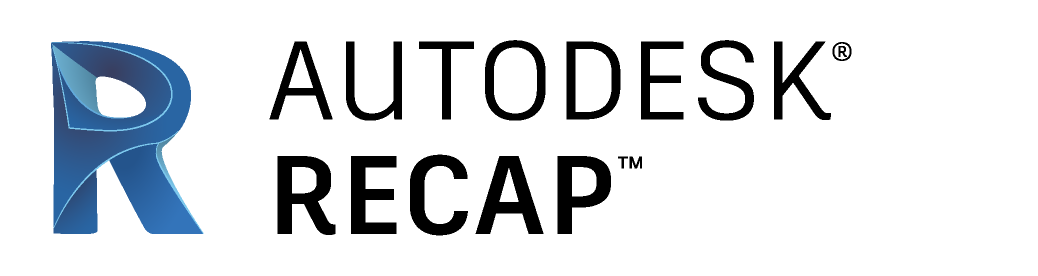 Thibaut Houette   -   Vers des fondations de bâtiments inspirées des racines d’arbres   -   Biome+   -   18 juillet 2023
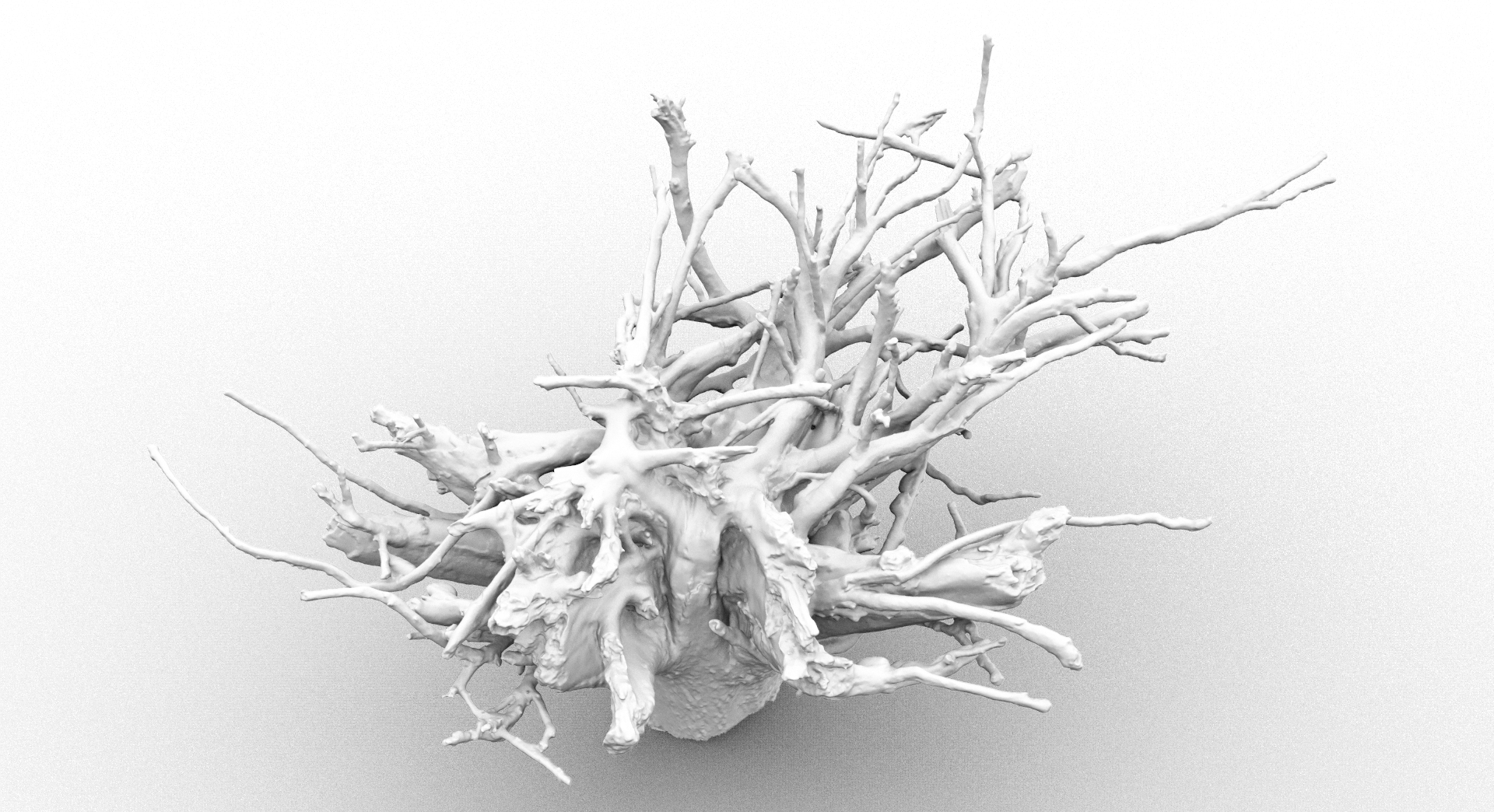 Erable argenté
Imagé sans traitement à Bath Nature Preserve
à partir de 100 photos avec Sony alpha RII 
Reconstruit avec Agisoft Metashape
Thibaut Houette   -   Vers des fondations de bâtiments inspirées des racines d’arbres   -   Biome+   -   18 juillet 2023
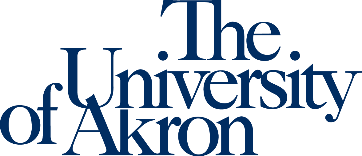 III - Extraire les caractéristiques racinaires des modèles 3D
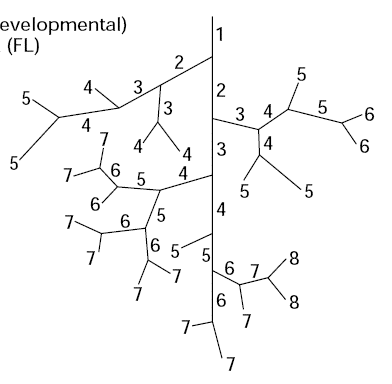 Développement d’un algorithme avec Rhinoceros/Grasshopper: 
Modèle 3D → Squelette → Analyse des caractéristiques
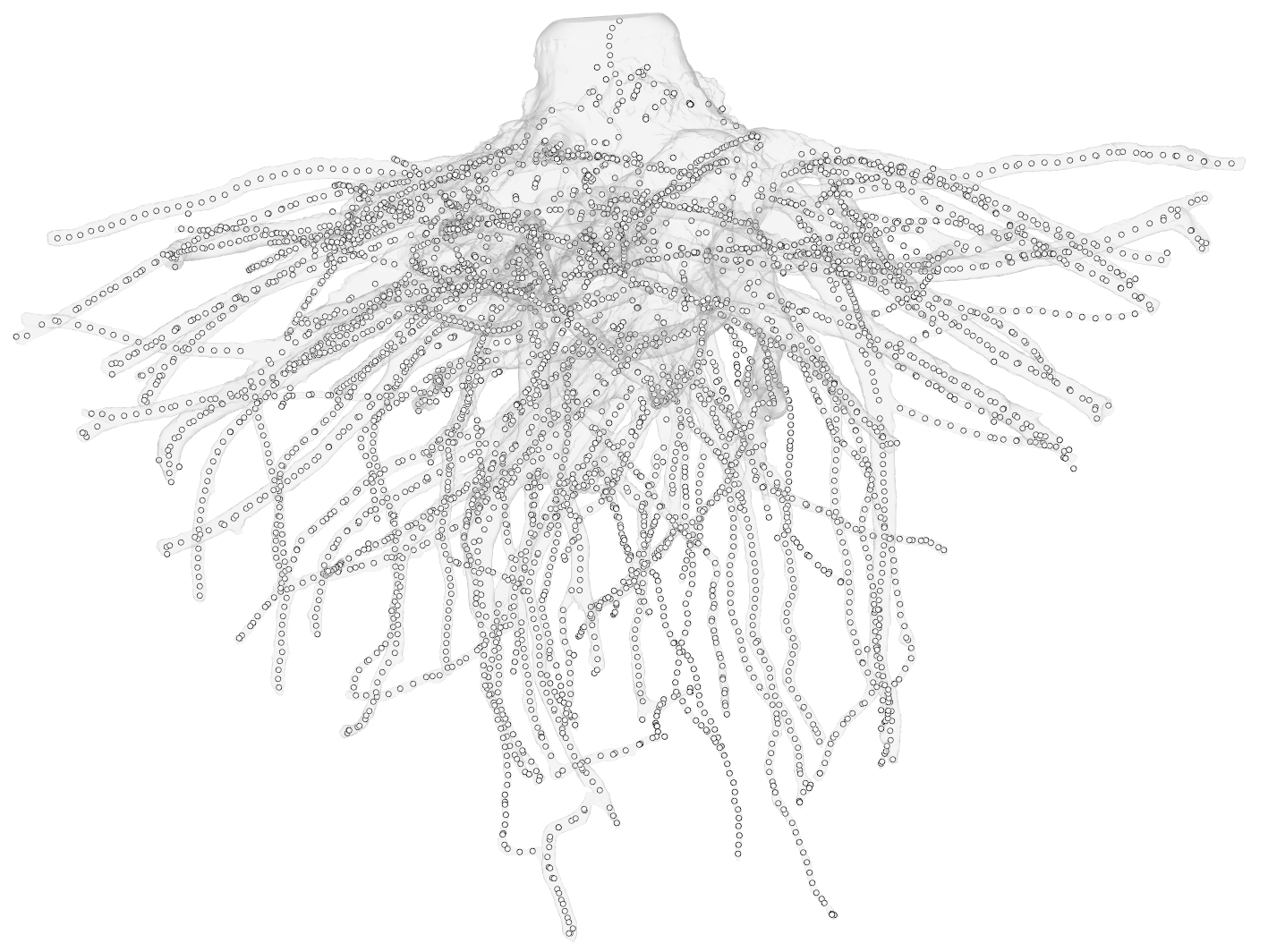 Caractéristiques des racines extraites:

Pour le système racinaire
Volume du système racinaire
Surface du système racinaire
Longueur du système racinaire
Diamètre du tronc

Pour chaque racine individuelle
Volume
Surface
Longueur
Diamètre et section
Courbure
Orientation
Angle de bifurcation
Original model of a Green ash from Miesbauer & Koeser, 2019
Par quadrant (N,S,E,O)
Par distance (Hor. Et Vert.)
Par espèce / individu
Comprendre l’
adaptation des racines
Pour chaque niveau topologique
Bernston, 1997
Thibaut Houette   -   Vers des fondations de bâtiments inspirées des racines d’arbres   -   Biome+   -   18 juillet 2023
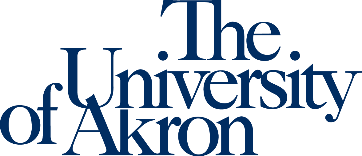 III - Extraire les caractéristiques racinaires des modèles 3D
Surface VS Volume: entre espèces et comparées à une fondation traditionnelle
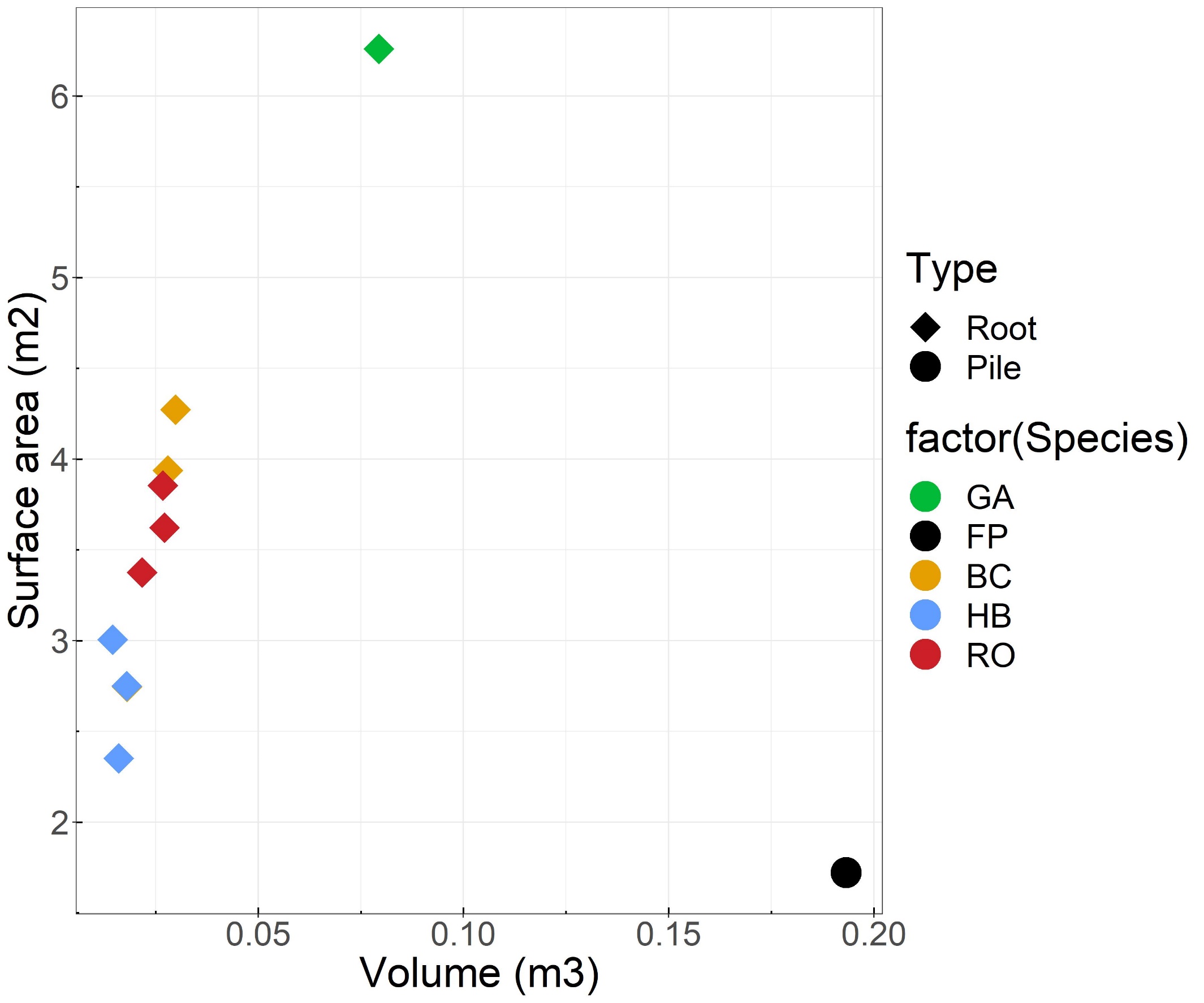 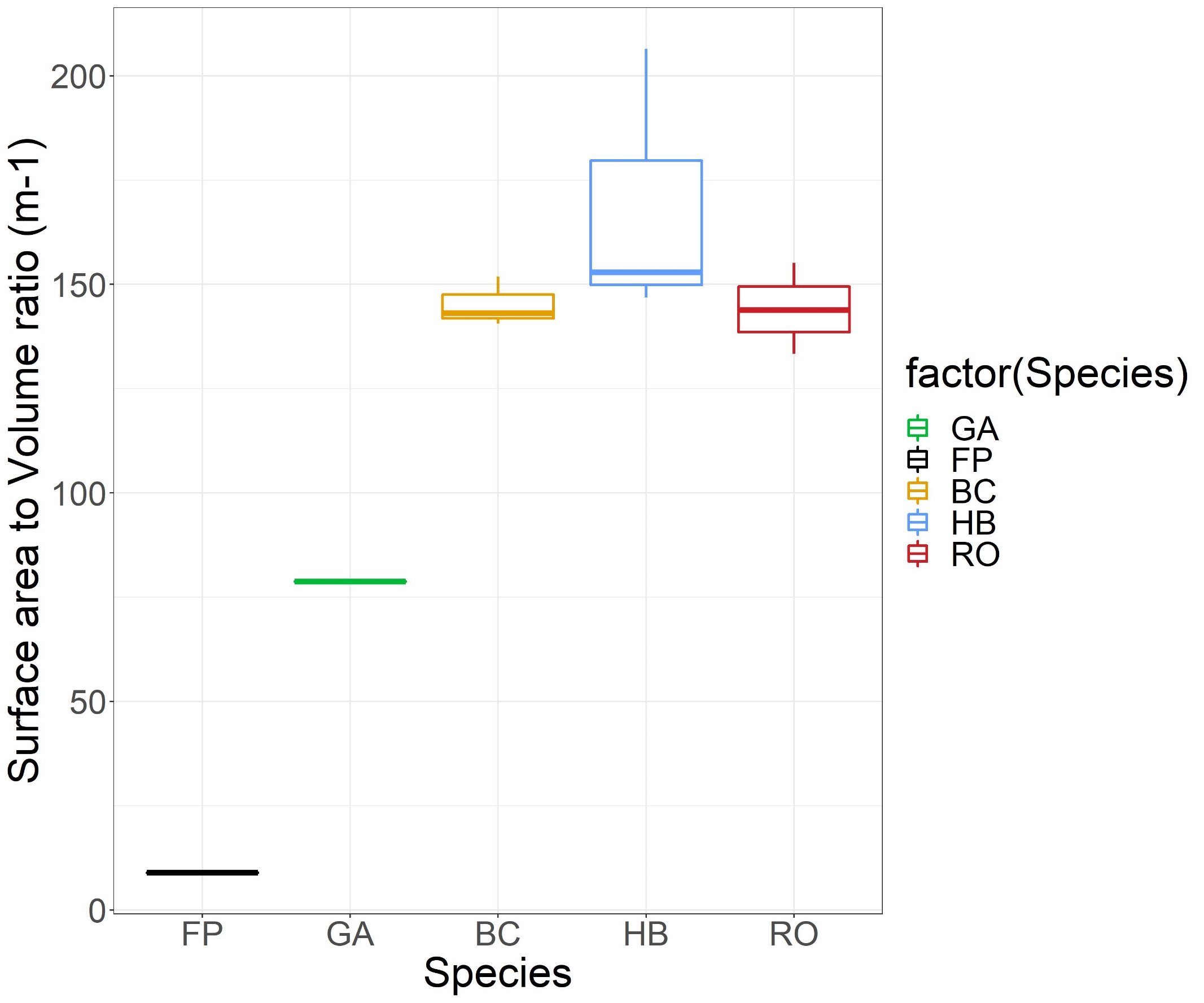 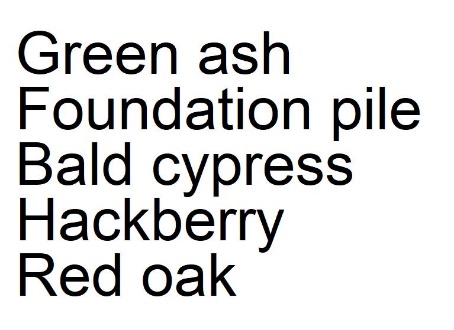 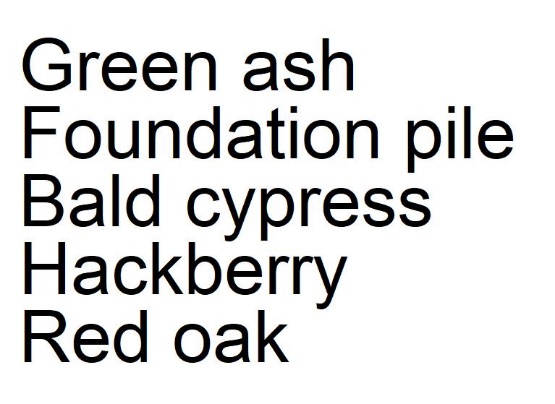 Thibaut Houette   -   Vers des fondations de bâtiments inspirées des racines d’arbres   -   Biome+   -   18 juillet 2023
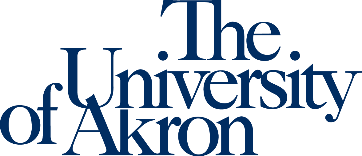 III - Extraire les caractéristiques racinaires des modèles 3D
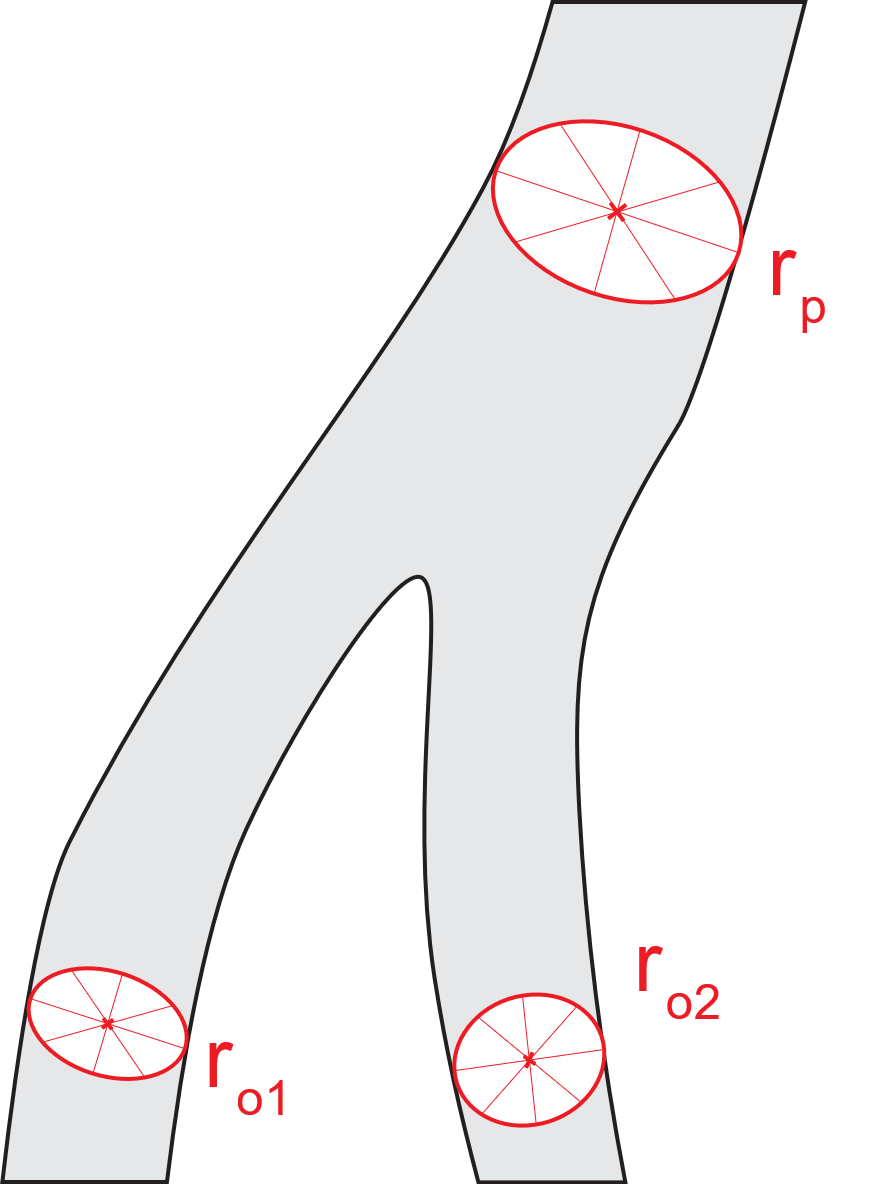 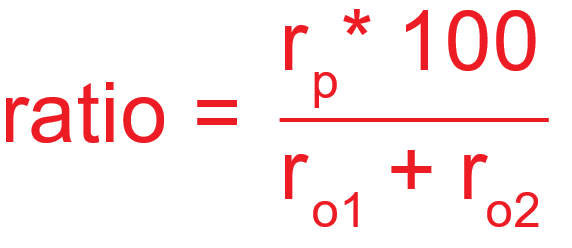 Quel est le ratio entre
le rayon d’une racine et
la somme des rayons de ses descendants?
Thibaut Houette   -   Vers des fondations de bâtiments inspirées des racines d’arbres   -   Biome+   -   18 juillet 2023
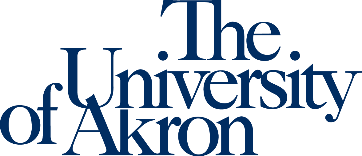 III - Extraire les caractéristiques racinaires des modèles 3D
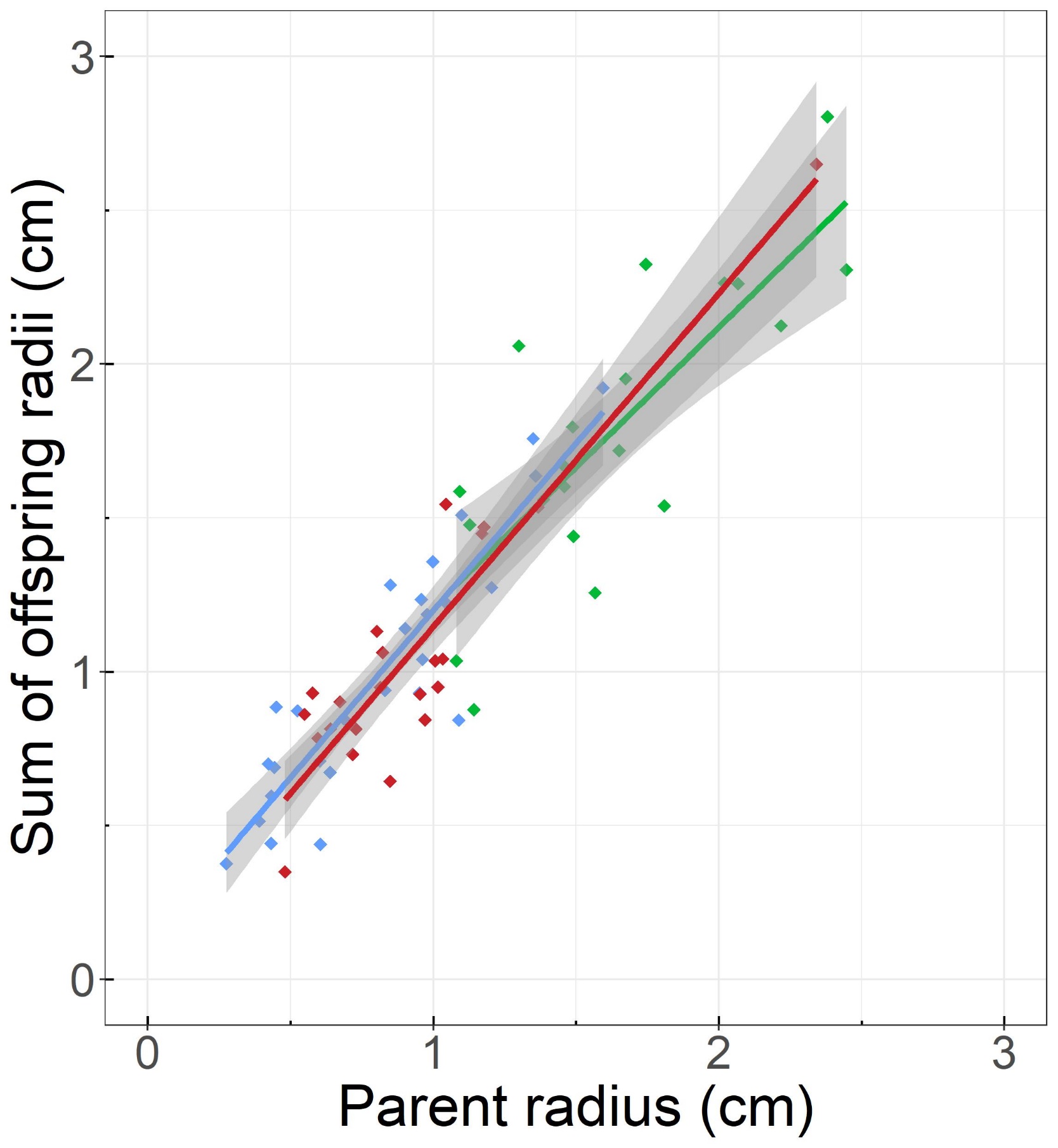 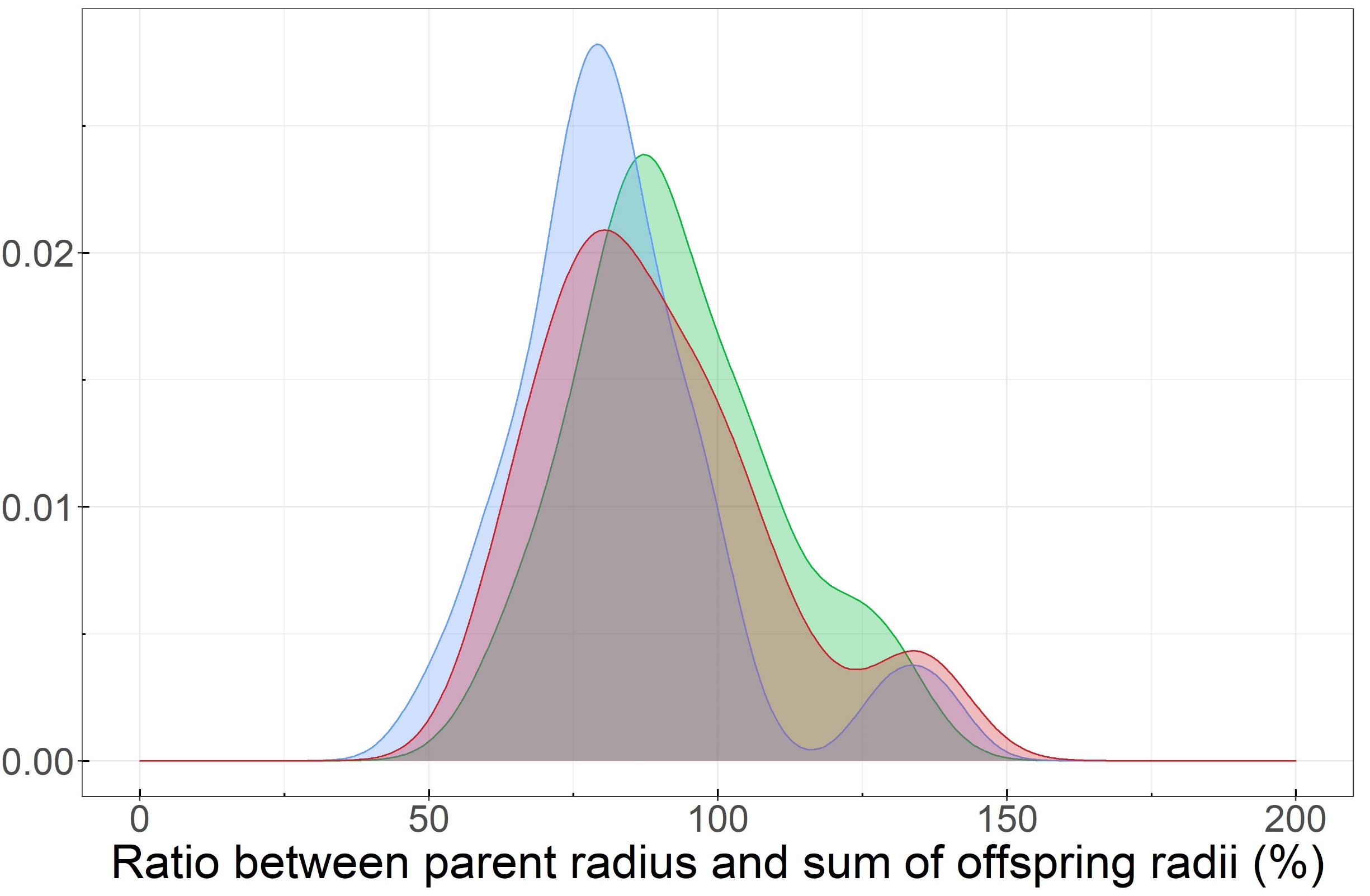 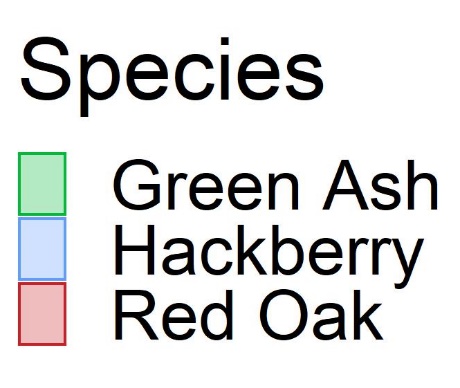 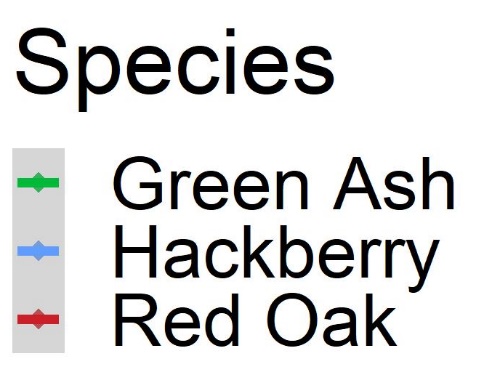 Ratio moyen = 92.57 % (Frêne rouge),        83.05 % (Micocoulier occidental),        89.75 % (Chêne rouge)
Thibaut Houette   -   Vers des fondations de bâtiments inspirées des racines d’arbres   -   Biome+   -   18 juillet 2023
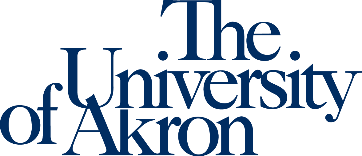 III - Extraire les caractéristiques racinaires des modèles 3D
Comment la répartition de la matière varie (projection, profondeur, distance horizontale)?
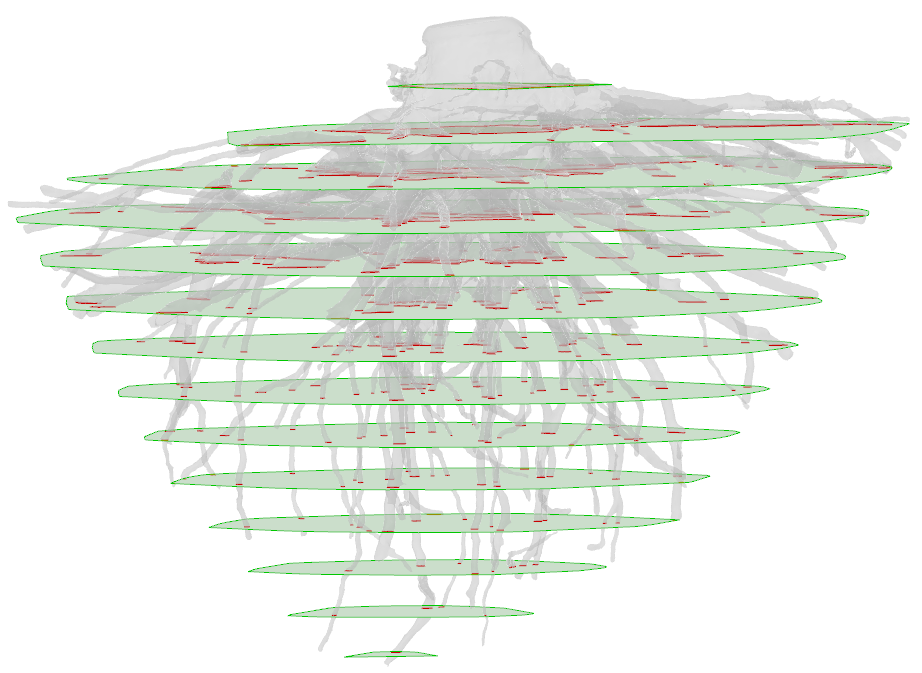 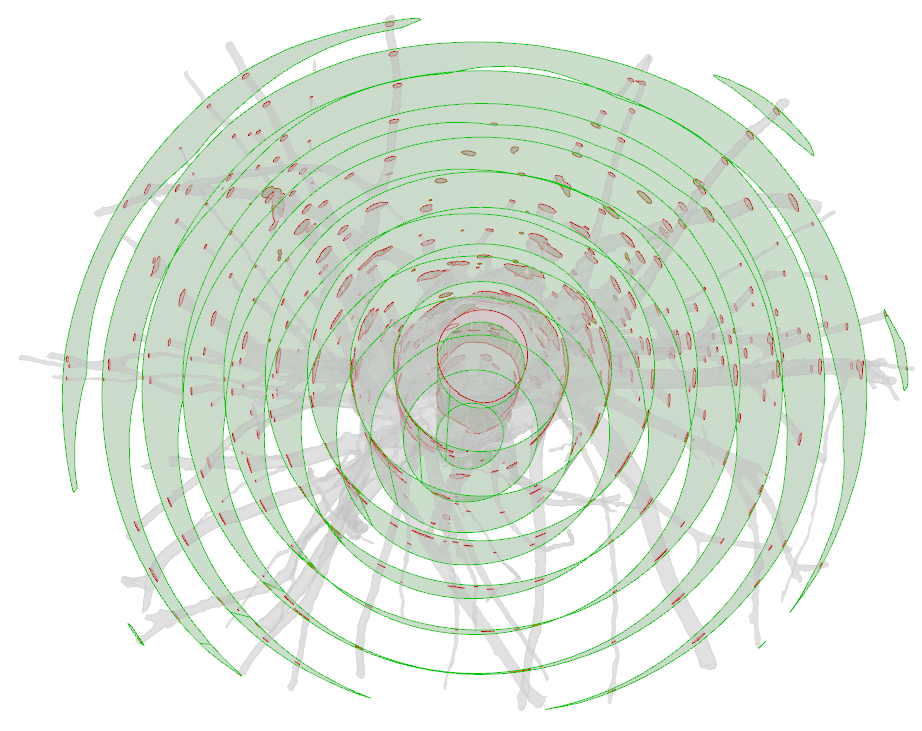 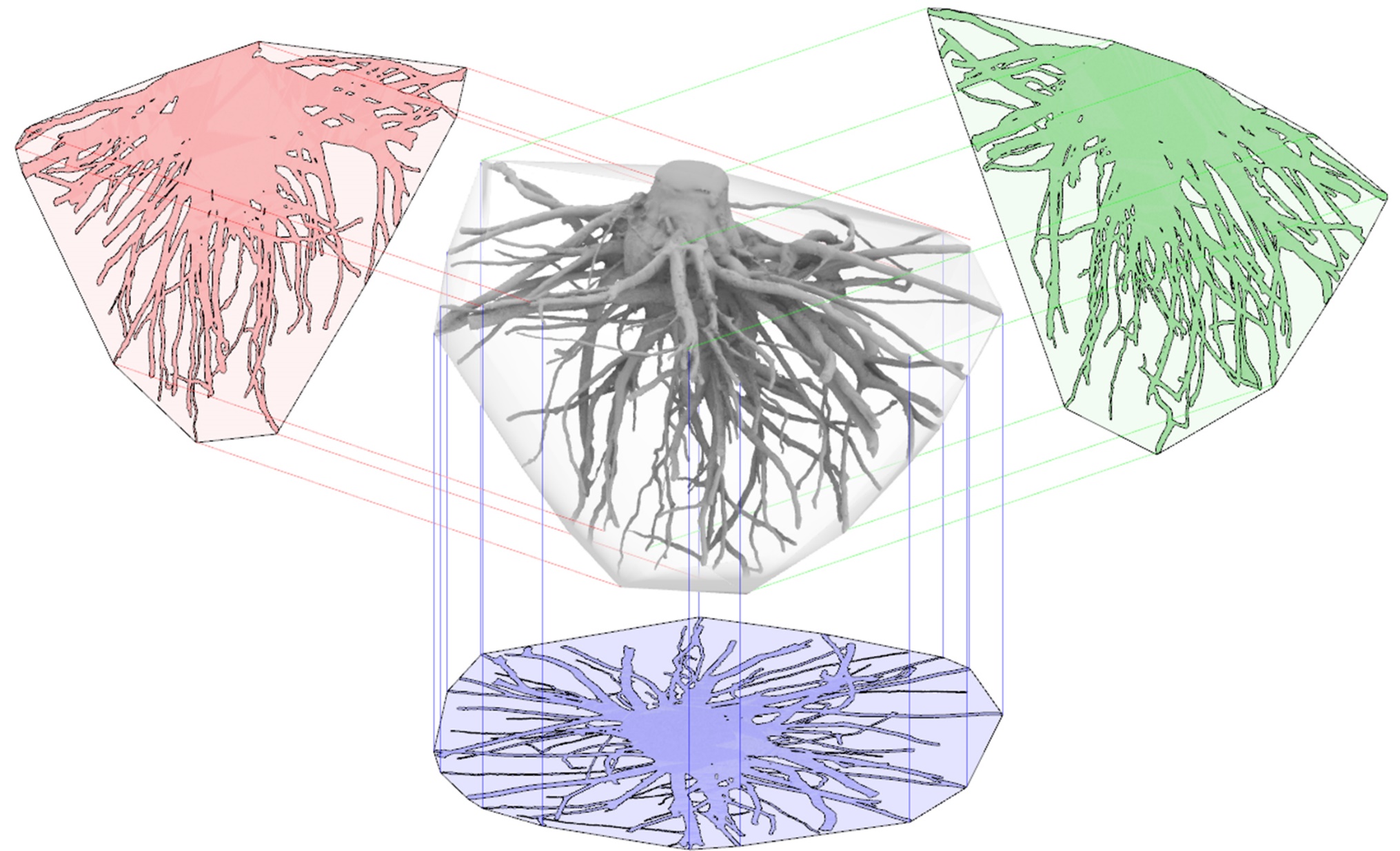 48%
43%
96%
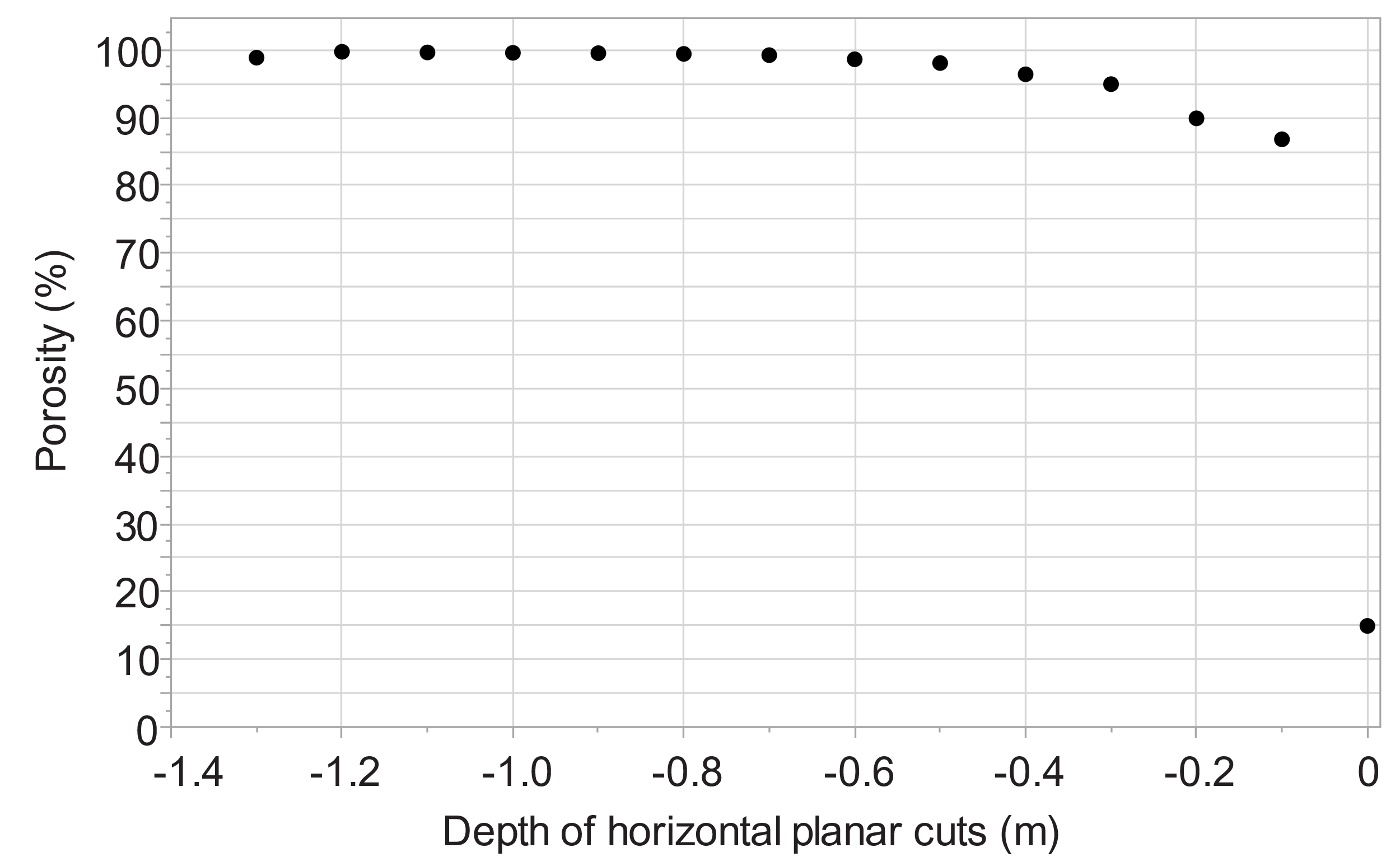 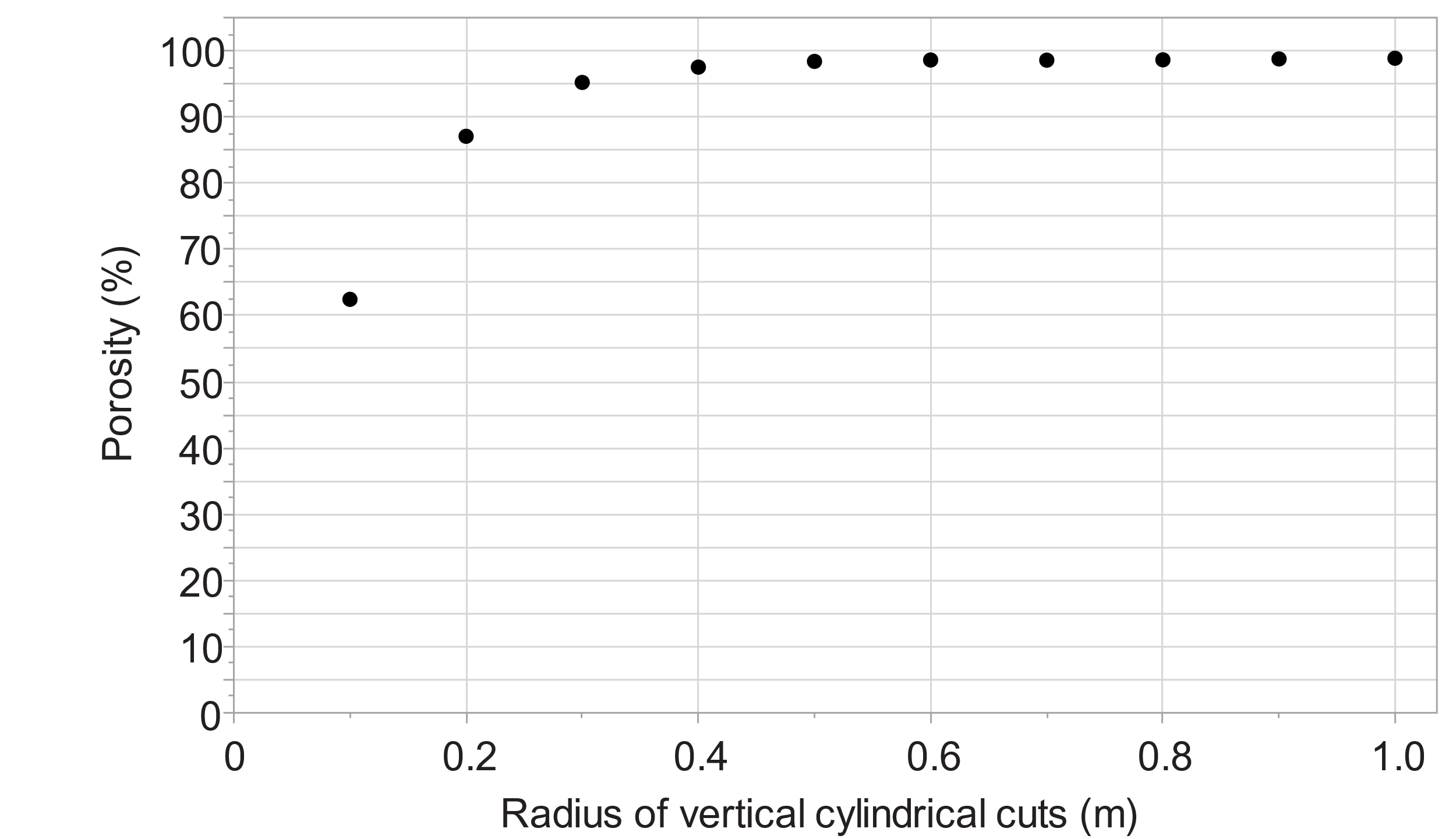 Frêne rouge
65%
Porosité accrue quand vu du dessus
Augmentation rapide de la porosité en s’éloignant du centre
Résultats
Thibaut Houette   -   Vers des fondations de bâtiments inspirées des racines d’arbres   -   Biome+   -   18 juillet 2023
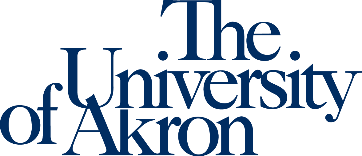 III - Extraire les caractéristiques racinaires des modèles 3D
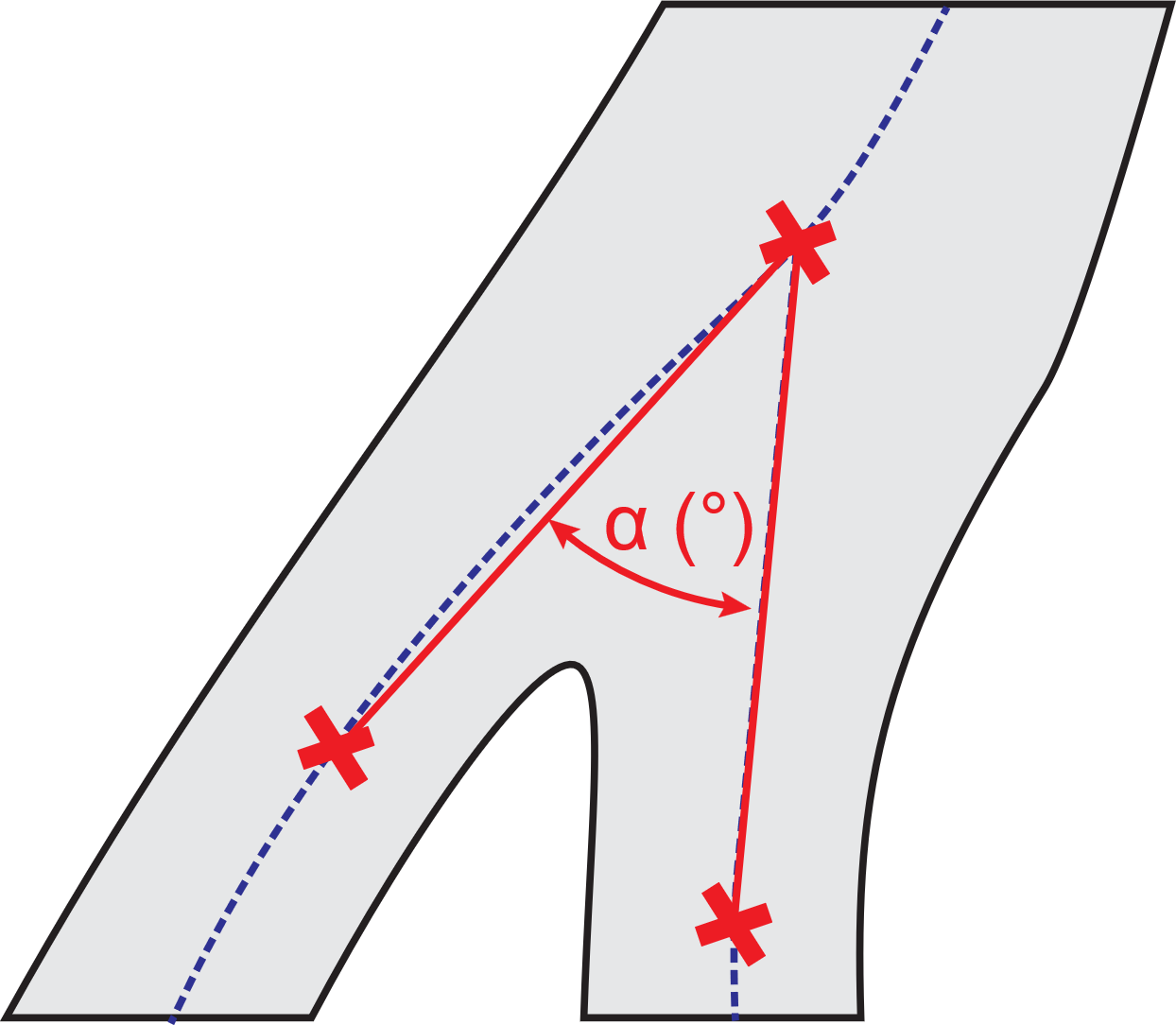 Quelle est la répartition des
angles de bifurcation aux
embranchements ?
Thibaut Houette   -   Vers des fondations de bâtiments inspirées des racines d’arbres   -   Biome+   -   18 juillet 2023
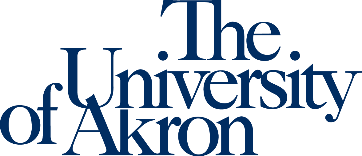 III - Extraire les caractéristiques racinaires des modèles 3D
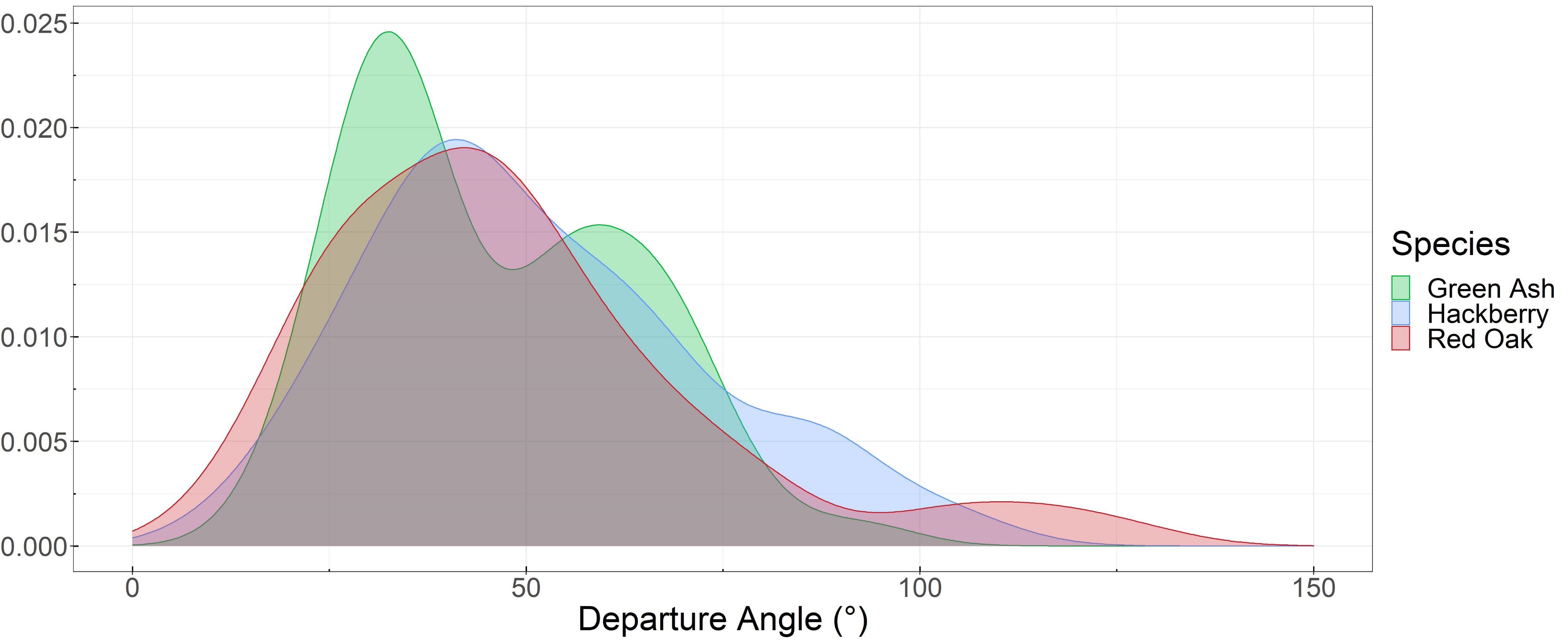 Thibaut Houette   -   Vers des fondations de bâtiments inspirées des racines d’arbres   -   Biome+   -   18 juillet 2023
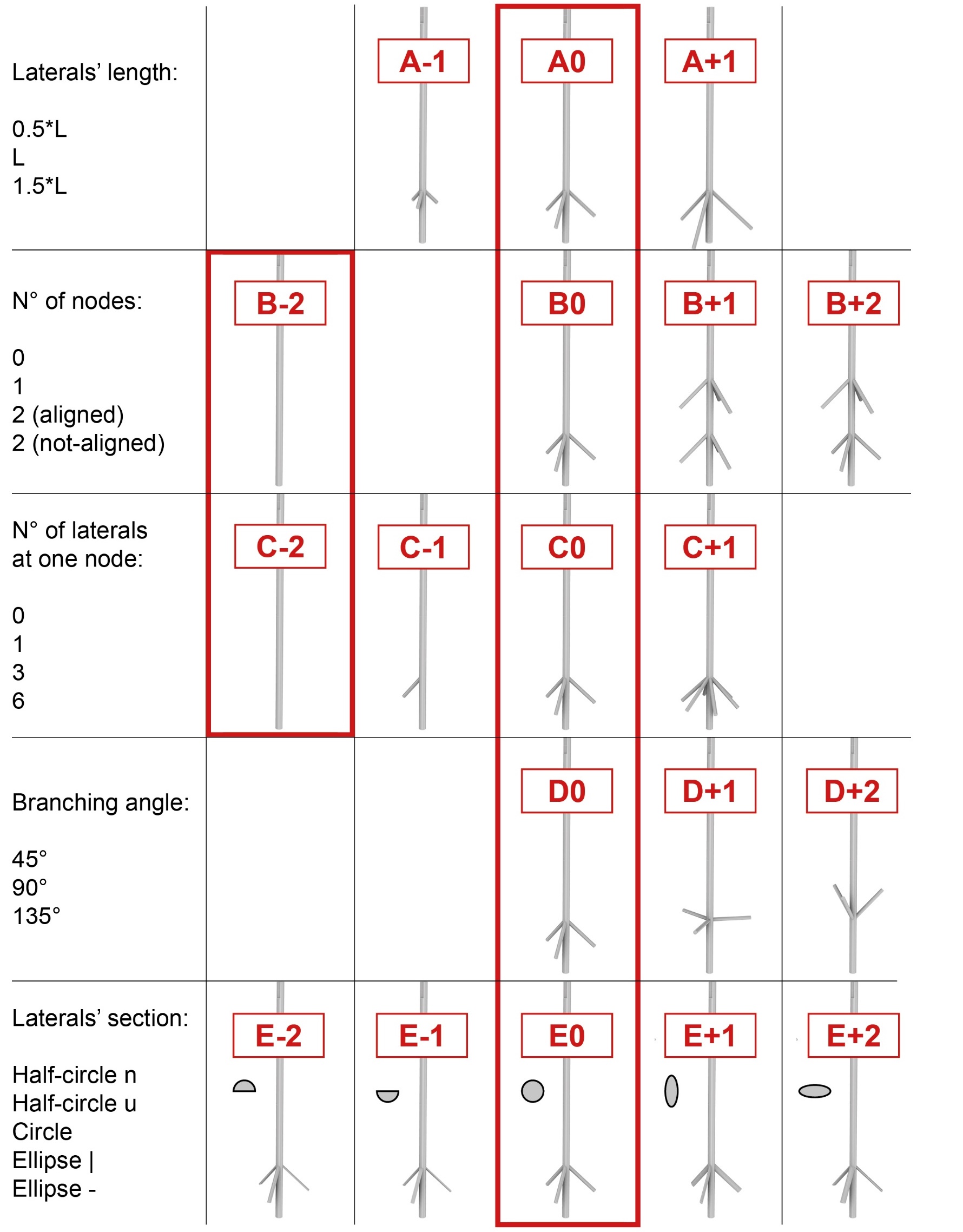 Longueur des racines latérales
III - Concepts
Nombre 
de 
noeuds
Morphologie adaptable à l’environnement
Nombre 
de latérales
à un noeud
Caractéristiques d’intérêt
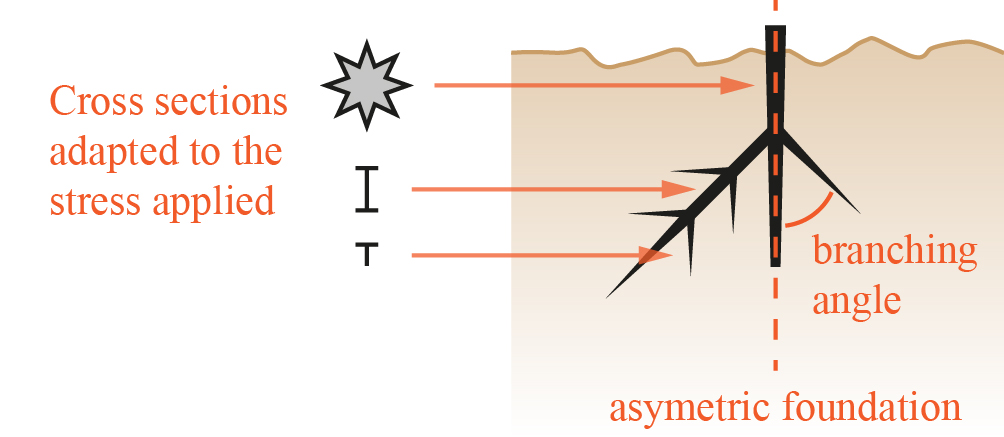 Angle
des latérales
Section
des latérales
III - Evaluation des caractéristiques d’intérêt par tests mécaniques
Thibaut Houette   -   Vers des fondations de bâtiments inspirées des racines d’arbres   -   Biome+   -   18 juillet 2023
IV – Combiner les deux approches
Thibaut Houette   -   Vers des fondations de bâtiments inspirées des racines d’arbres   -   Biome+   -   18 juillet 2023
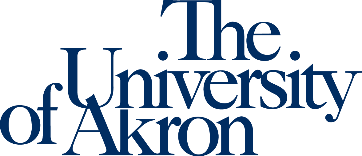 IV - Vers des fondations de bâtiments inspirées des racines
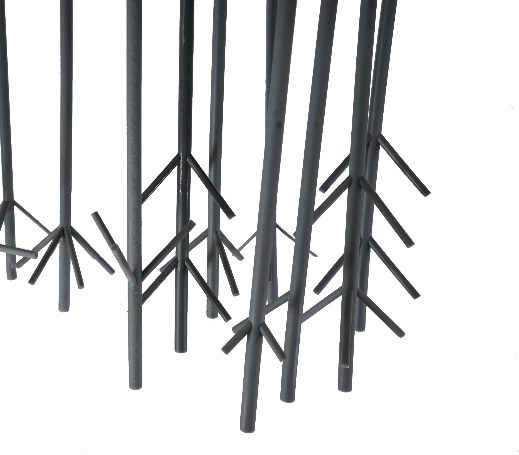 Tests
mécaniques
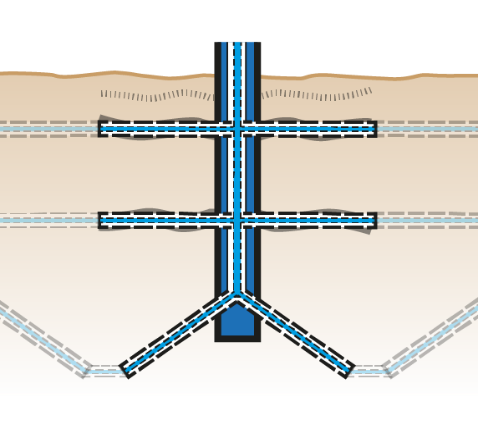 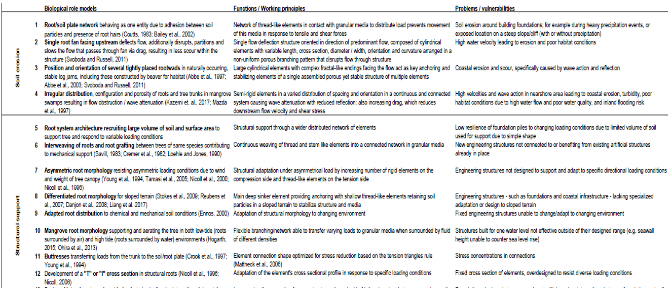 Algorithme
évolutif
Tableau 
d’analogies
Environnement
Concepts
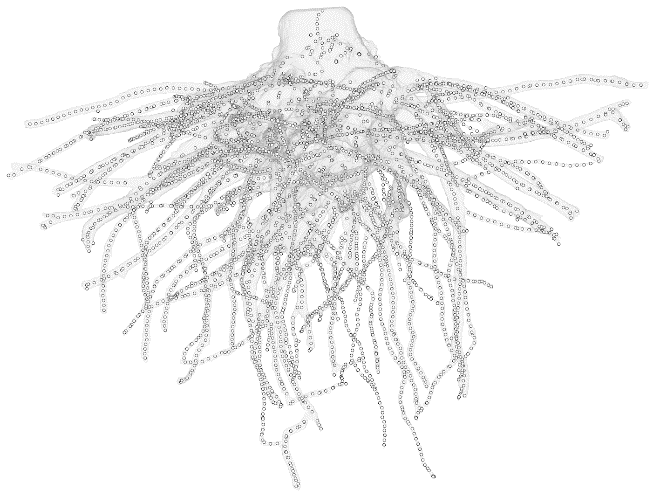 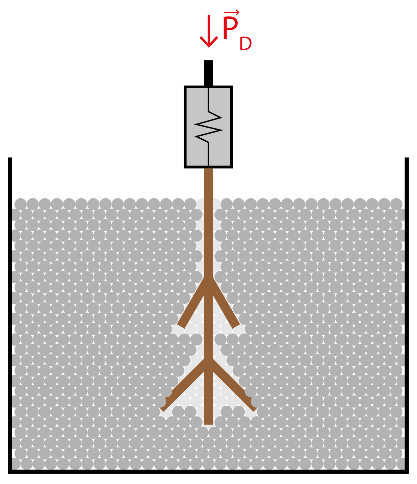 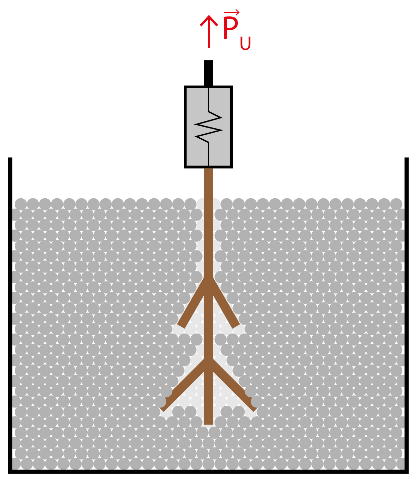 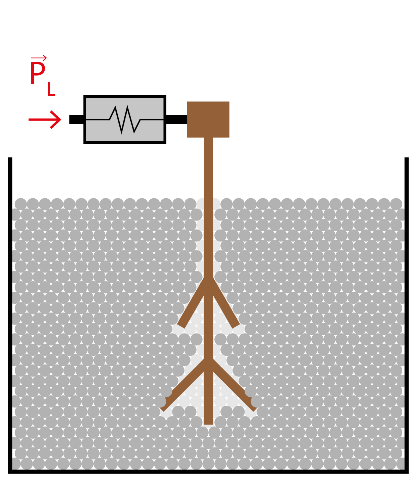 Modèles 3D
Caractéristiques
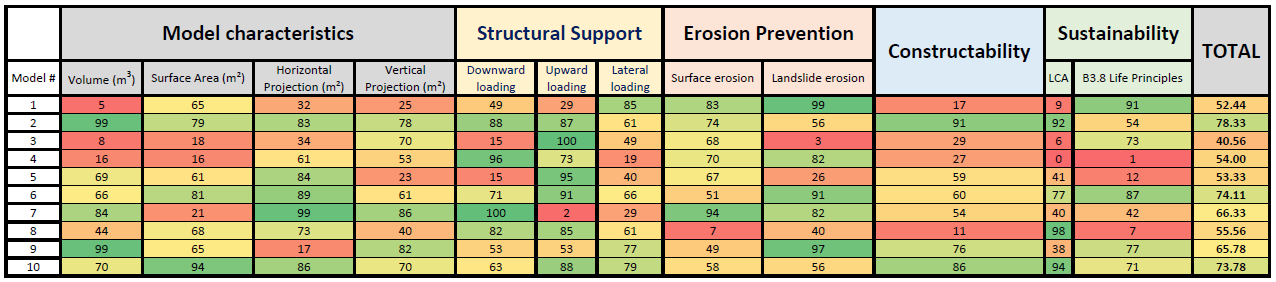 Etude géotechnique
Matrice d’évaluation
Thibaut Houette   -   Vers des fondations de bâtiments inspirées des racines d’arbres   -   Biome+   -   18 juillet 2023
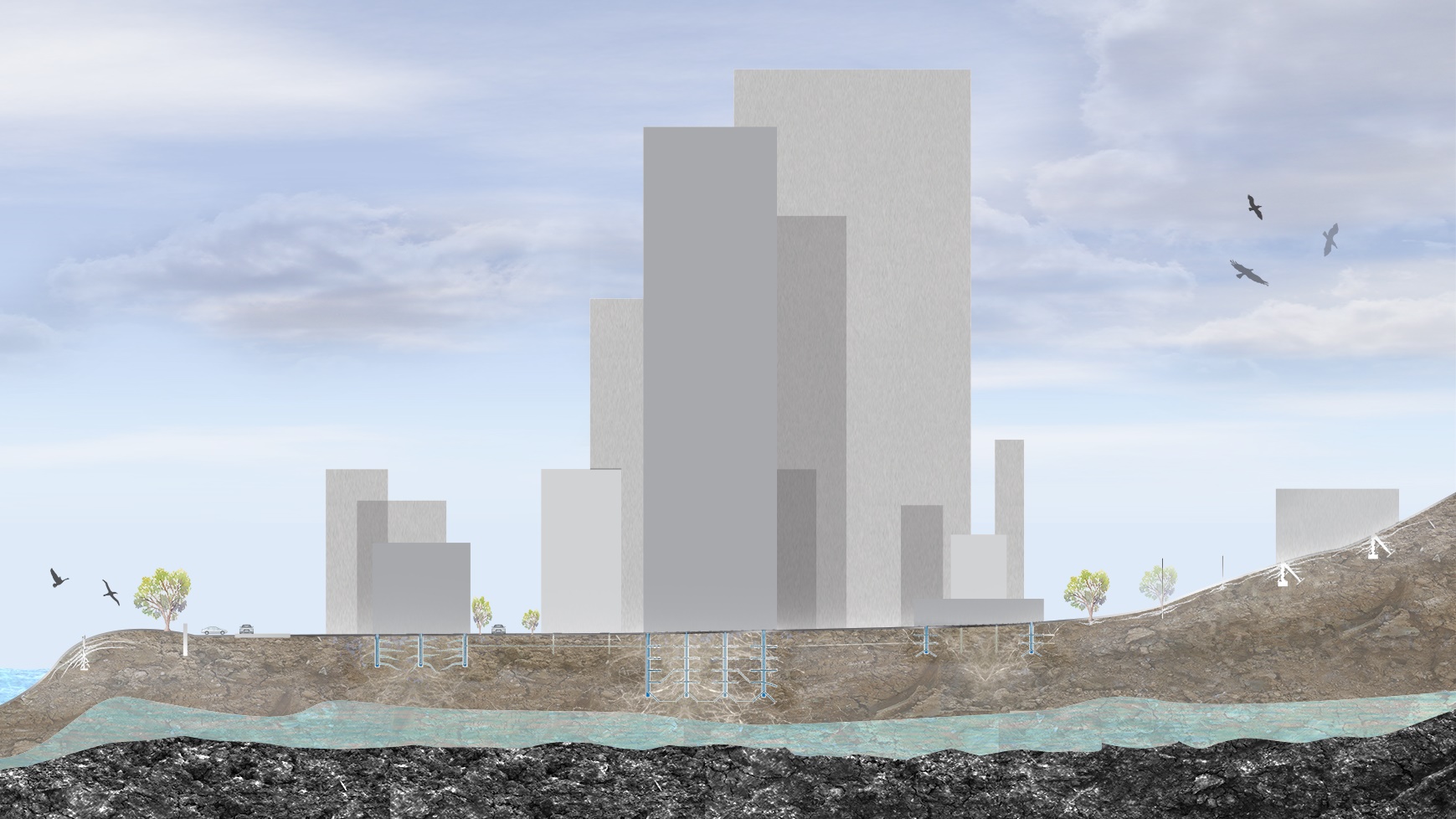 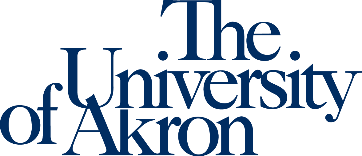 IV - Vers des fondations de bâtiments inspirées des racines
Systèmes multifonctionnels adaptables
Ancrage +
Réduction de l’érosion
Absorption
de ressources
Echange 
de ressources
Réduction de l’érosion
Ancrage +
Stockage de
ressources
Thibaut Houette   -   Vers des fondations de bâtiments inspirées des racines d’arbres   -   Biome+   -   18 juillet 2023
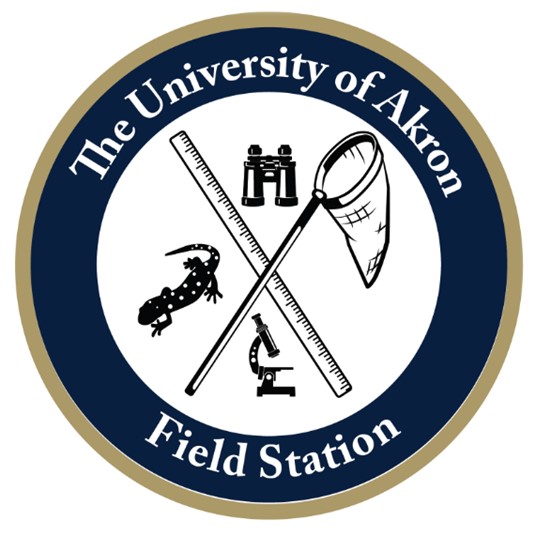 Remerciements
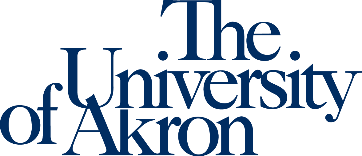 Membres du Biodesign lab :
Assoc. Prof. Dr. Petra Gruber (Directrice de thèse)
Elena Stachew (Doctorante en biomimétisme)
Dr. Ari Rupp (Procter & Gamble)
Claudia Naményi
Brian Foresi    	            (étudiants parrainés)
Remik Niewiarowski
Ainsi que …
Dr. Hunter King (Co-directeur de thèse, The University of Akron, OH)
Dr. Hazel Barton (The University of Akron, OH)
Dr. Jake Miesbauer (Morton Arboretum, IL)
Dr. Nariman Mahabadi (The University of Akron, OH)

Dr. Julian Tao (University of Arizona, AZ)
Meron Dibia (Doctorante en biomimétisme, NJ)
Dr. Henry Astley (The University of Akron, OH)
Dr. Randy Mitchell  (The University of Akron, OH)
Dr. Peter Niewiarowski (The University of Akron, OH) 
Dr. Lara Roketenetz (The University of Akron, OH)
Debbie Ammerman (The University of Akron, OH)
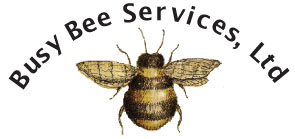 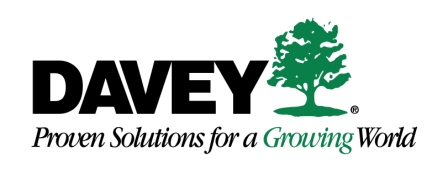 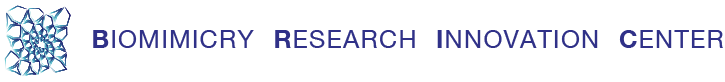 Thibaut Houette   -   Vers des fondations de bâtiments inspirées des racines d’arbres   -   Biome+   -   18 juillet 2023
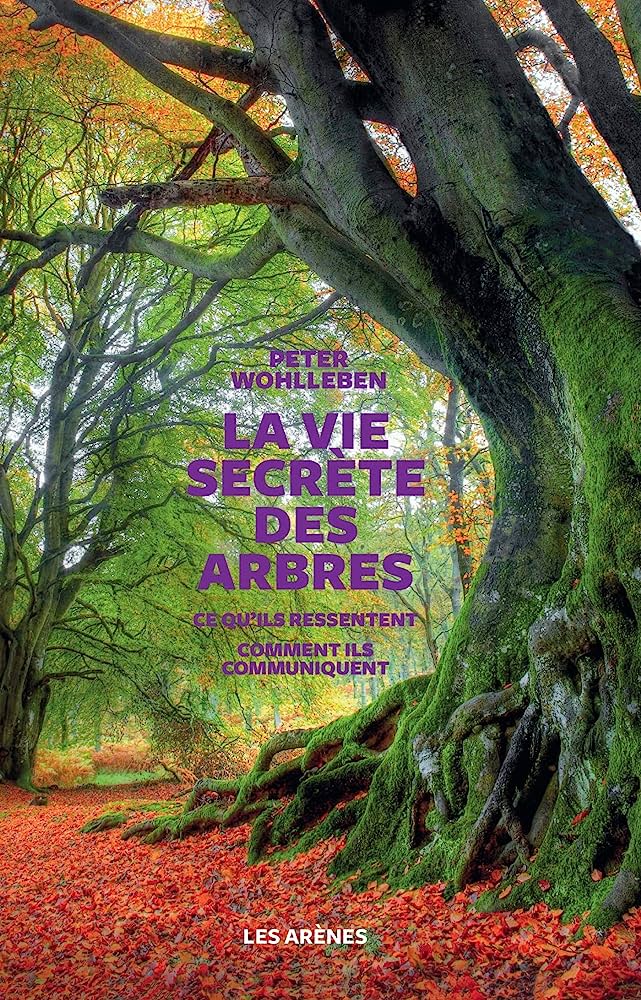 Merci !

Des questions?

thibaut.houette@ceebios.com
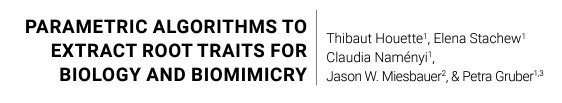 Thibaut Houette   -   Vers des fondations de bâtiments inspirées des racines d’arbres   -   Biome+   -   18 juillet 2023